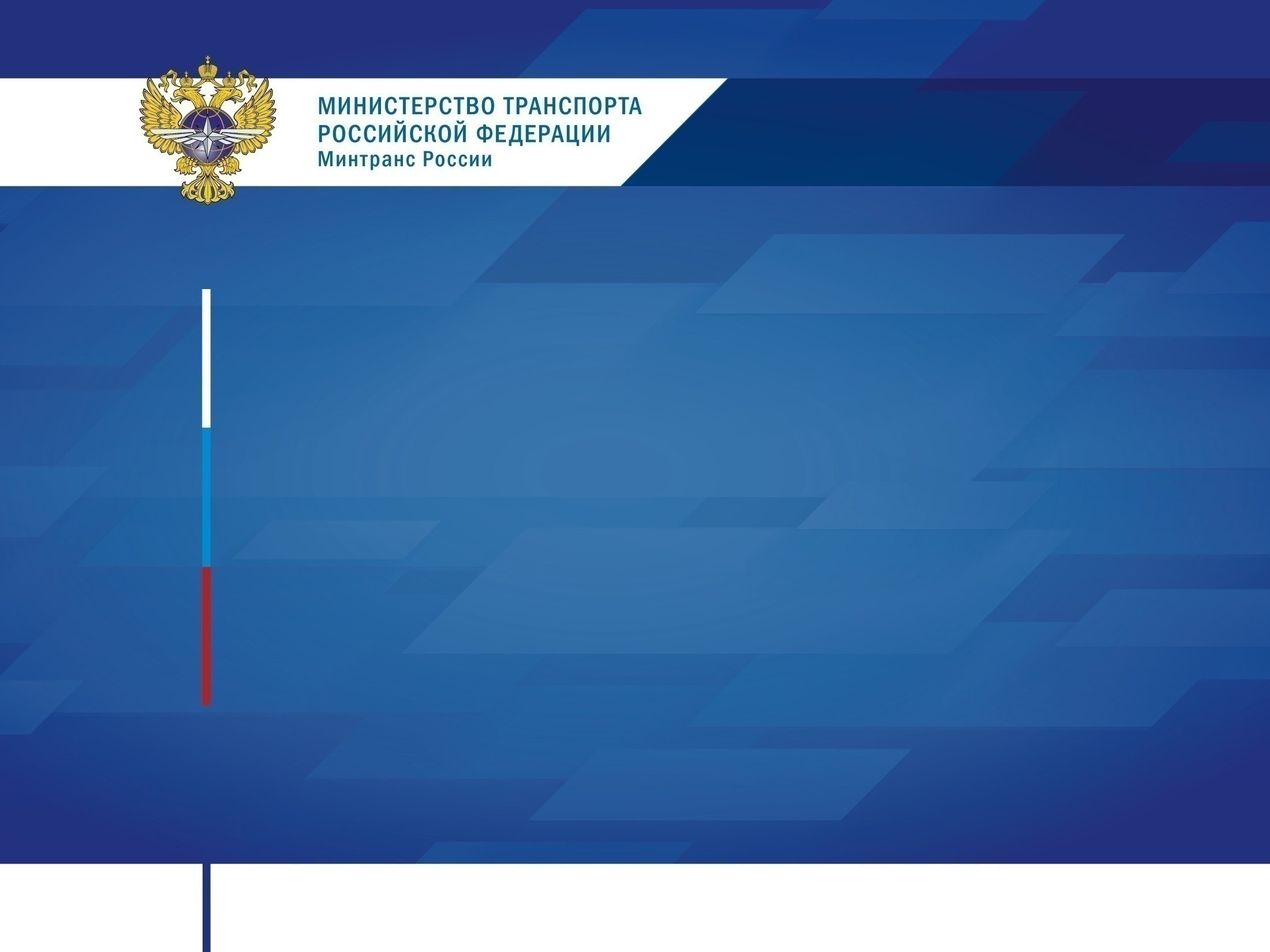 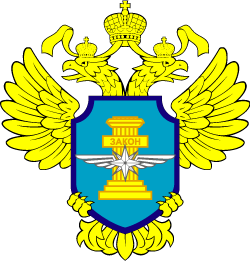 Межрегиональное территориальное управление Федеральной службы 
по надзору в сфере транспорта по Сибирскому федеральному округу
ё
Доклад 
по правоприменительной практике по результатам проведения контроля (надзора) на автомобильном транспорте и в дорожном хозяйстве
за III квартал 2023 года
23 ноября 2023 года
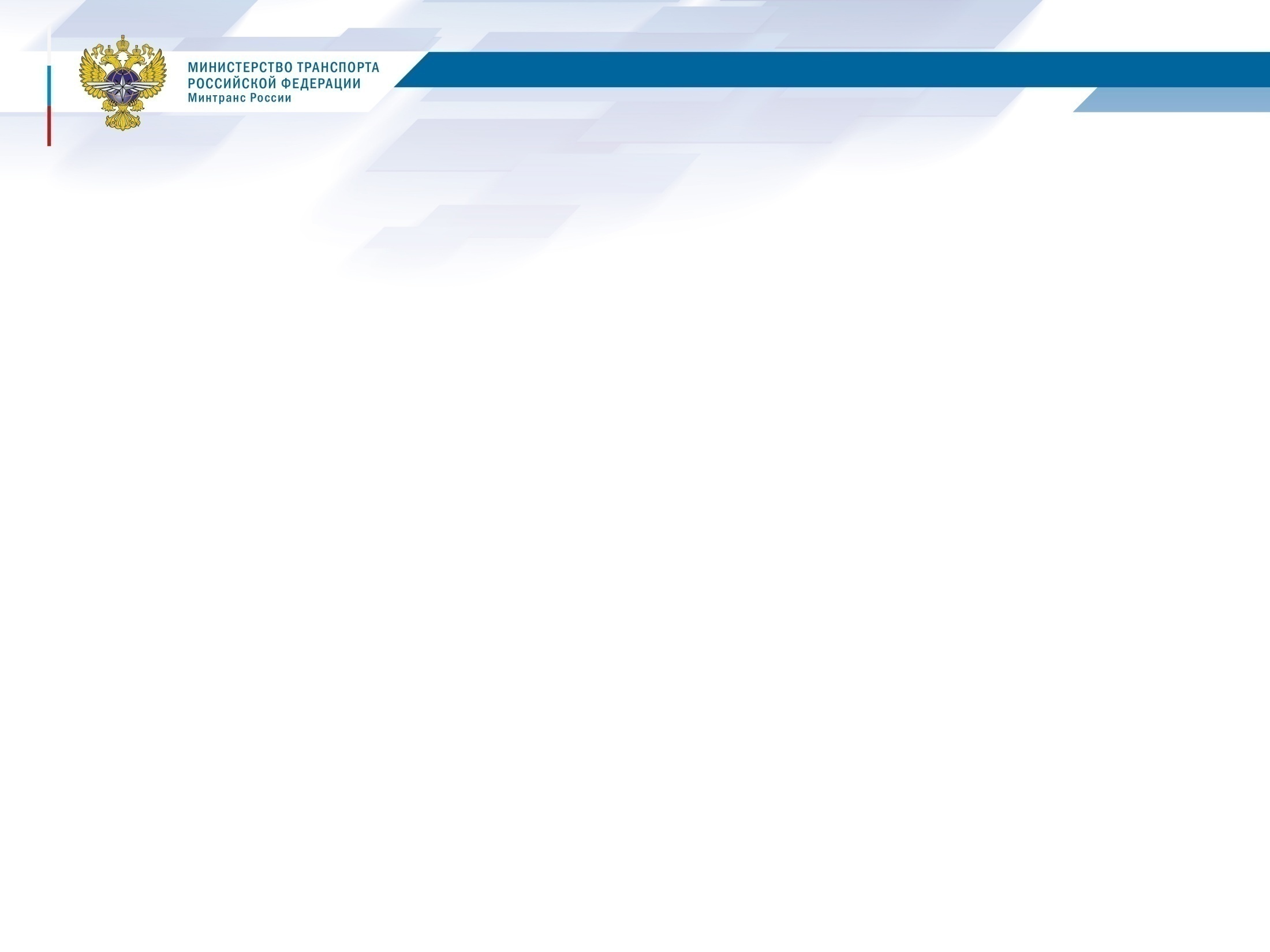 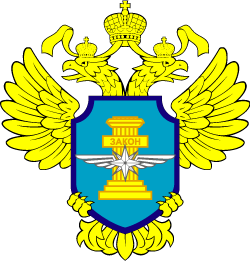 Федеральная служба по надзору в сфере транспорта
Основные функции ТОГАДН
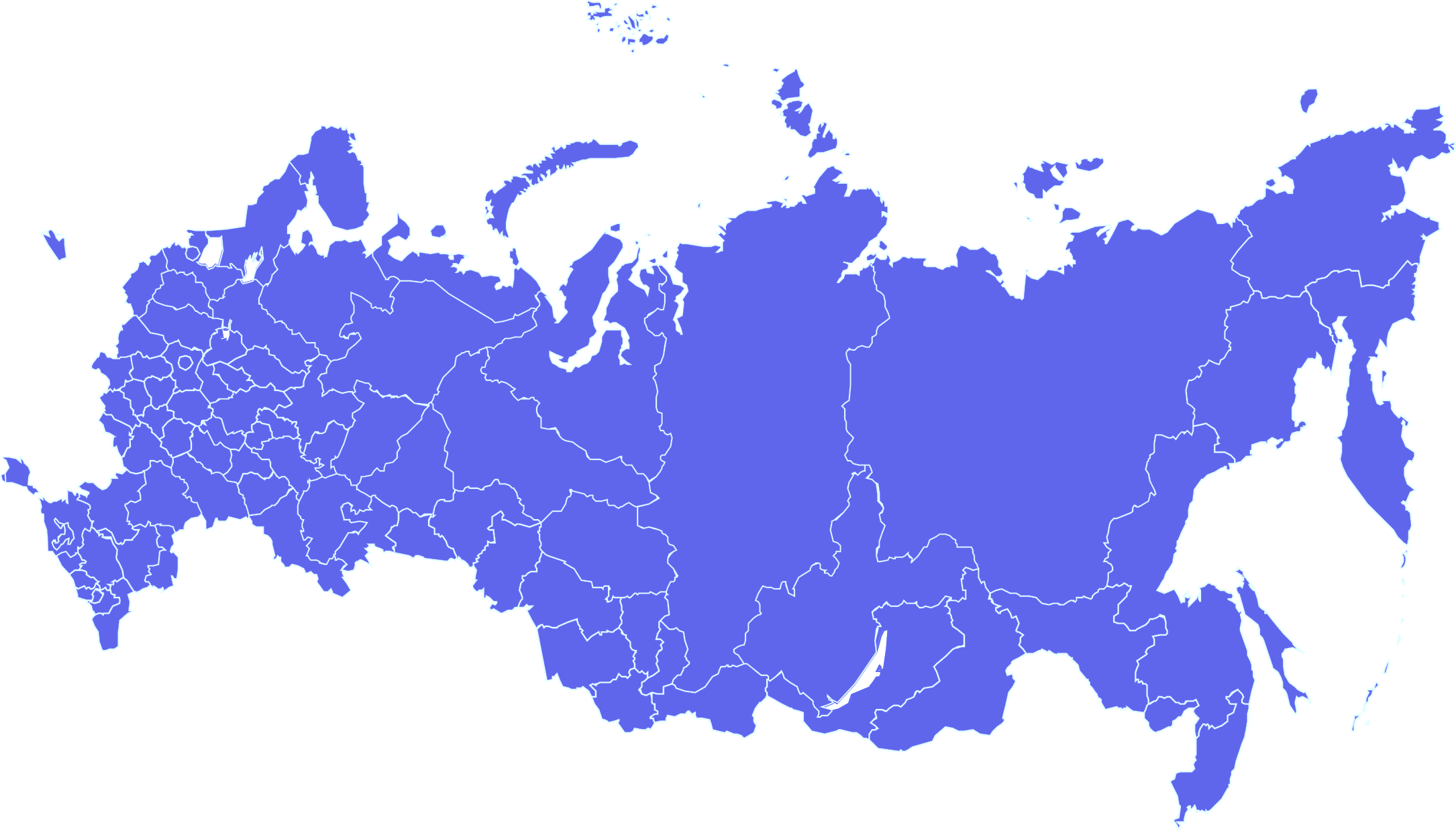 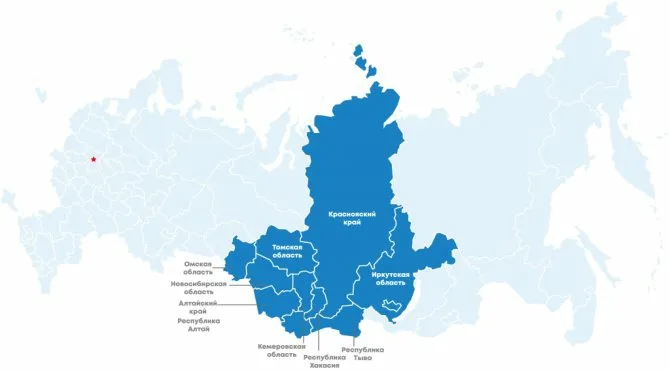 Лицензионно - разрешительные
Контрольно-надзорные
Лицензирование  автобусных перевозок
Федеральный государственный контроль (надзор) на автомобильном транспорте, городском наземном электрическом транспорте и в дорожном хозяйстве
Допуск к осуществлению международных автомобильных перевозок
Контроль (надзор) за исполнением органами местного самоуправления функций по созданию условий и организации транспортного обслуживания населения
Выдача специальных разрешений на перевозку опасных грузов
Прием уведомлений о начале деятельности по перевозке грузов автомобильным транспортом
2
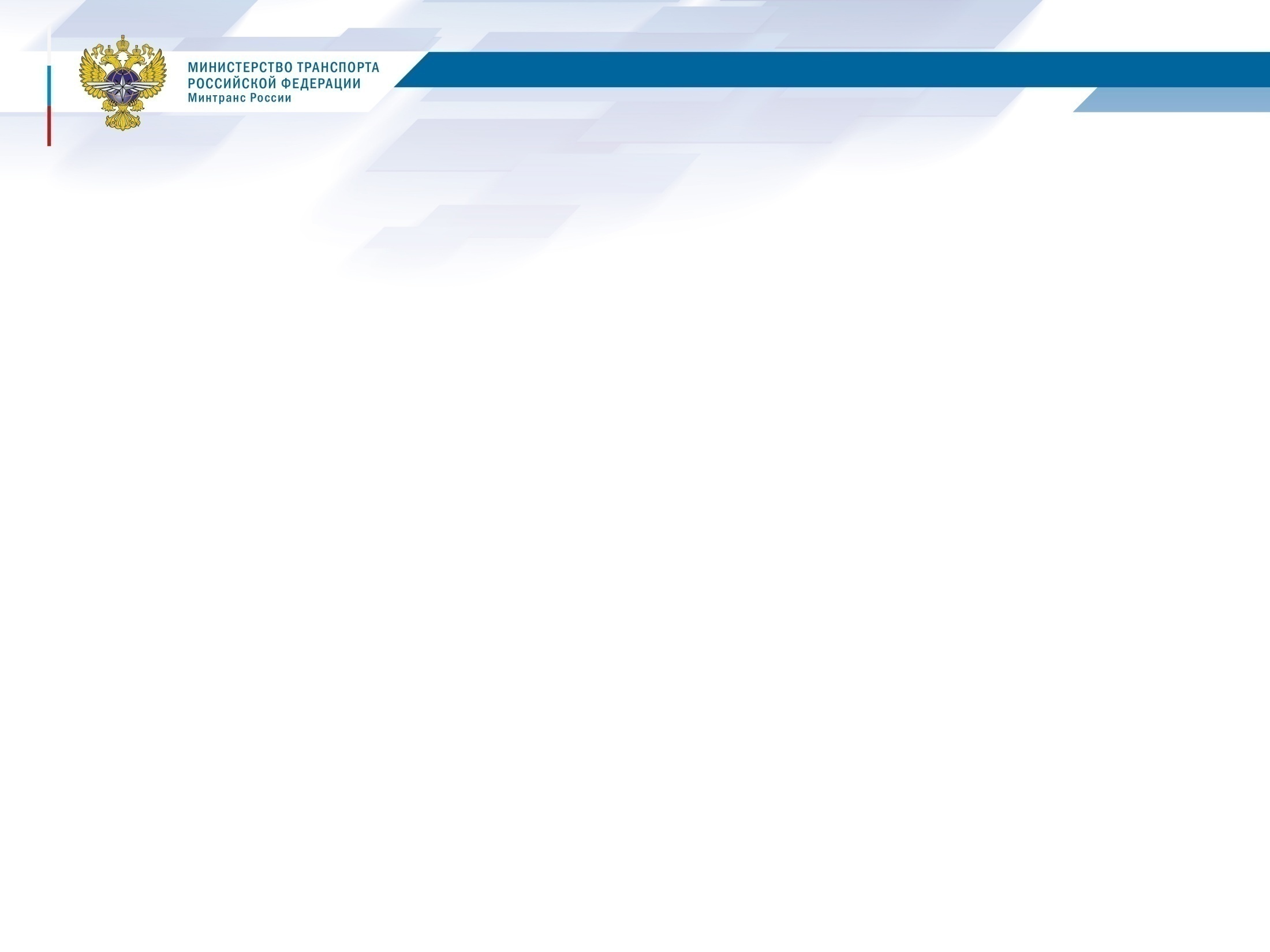 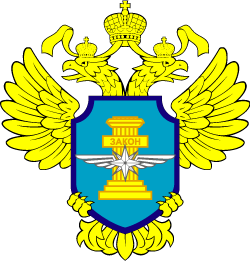 Федеральная служба по надзору в сфере транспорта
Консультирование
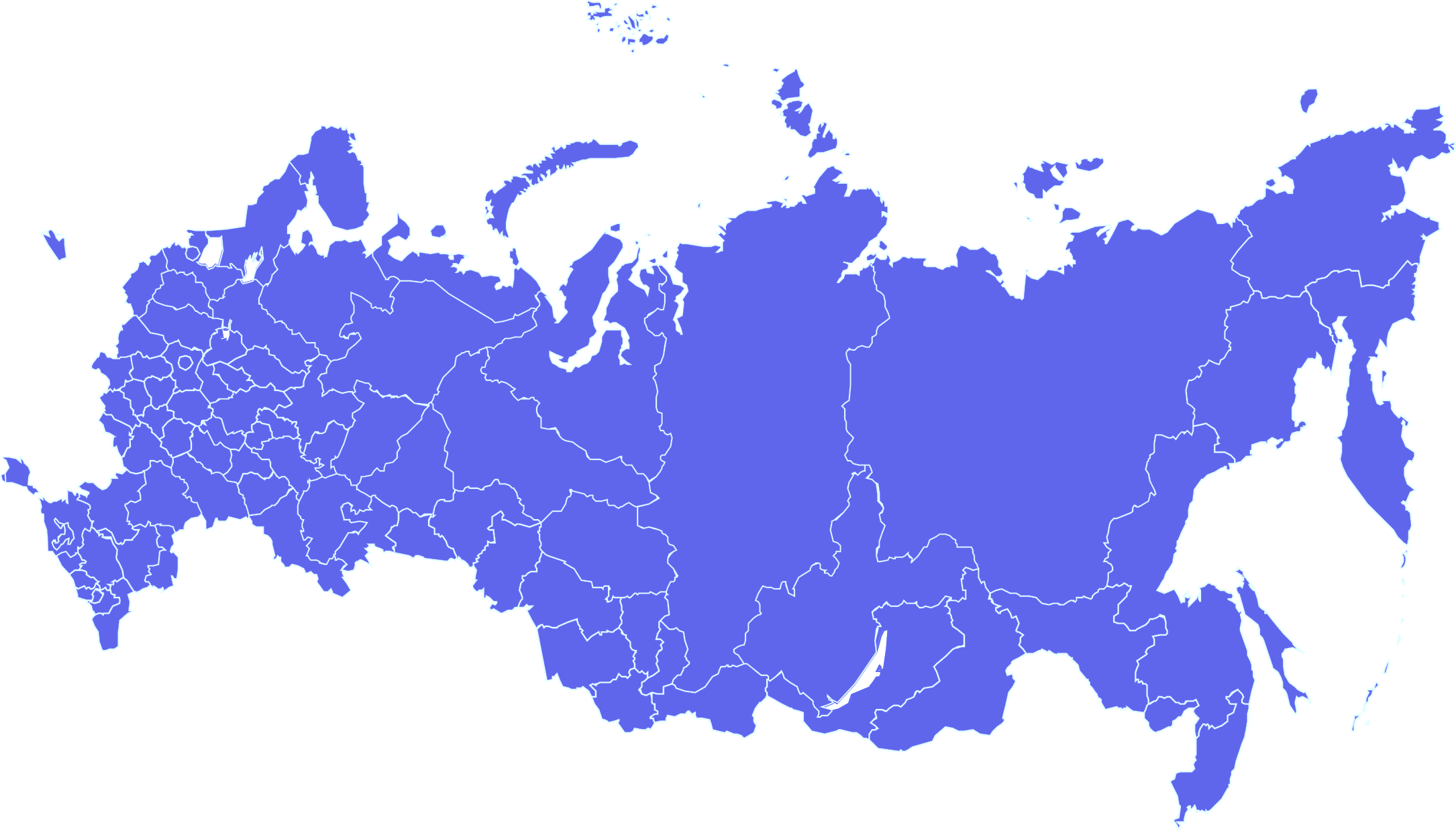 Информирование
Публичное обсуждение результатов правоприменительной практики Управления
Профилактические мероприятия
Объявление предостережения
Профилактический визит
3
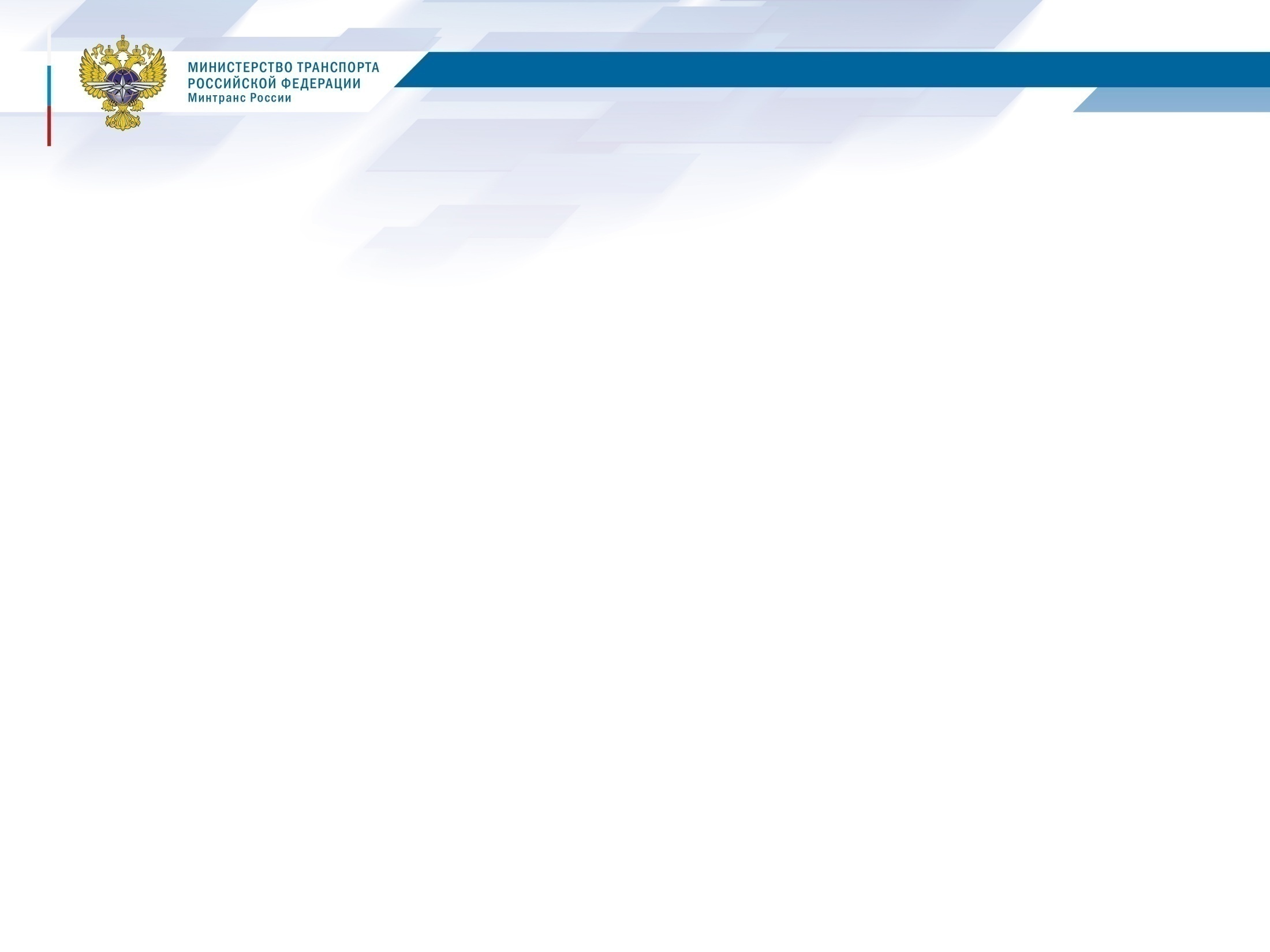 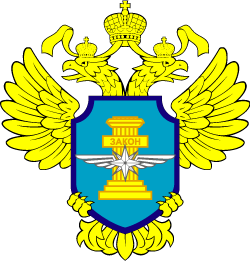 Федеральная служба по надзору в сфере транспорта
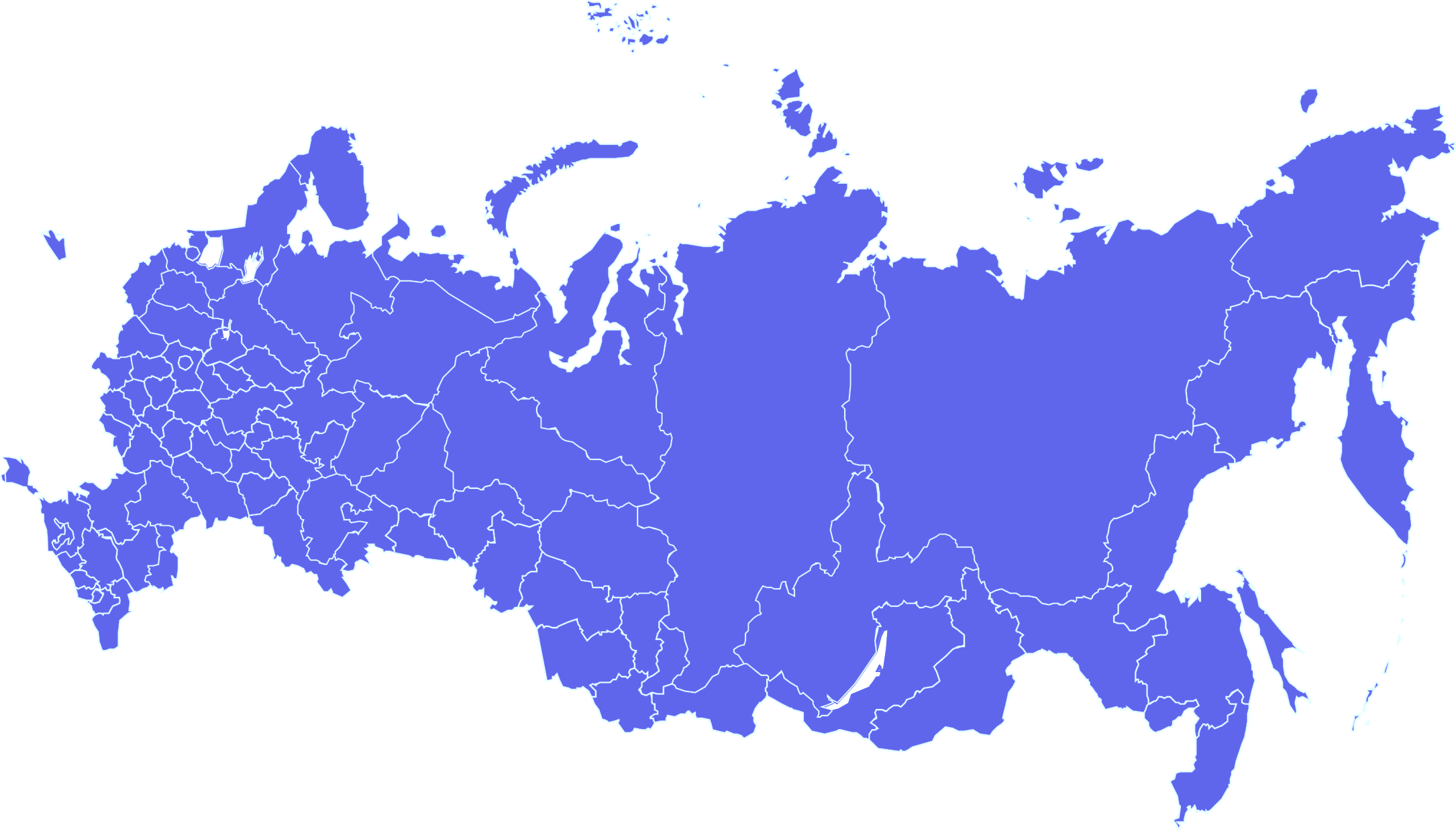 4
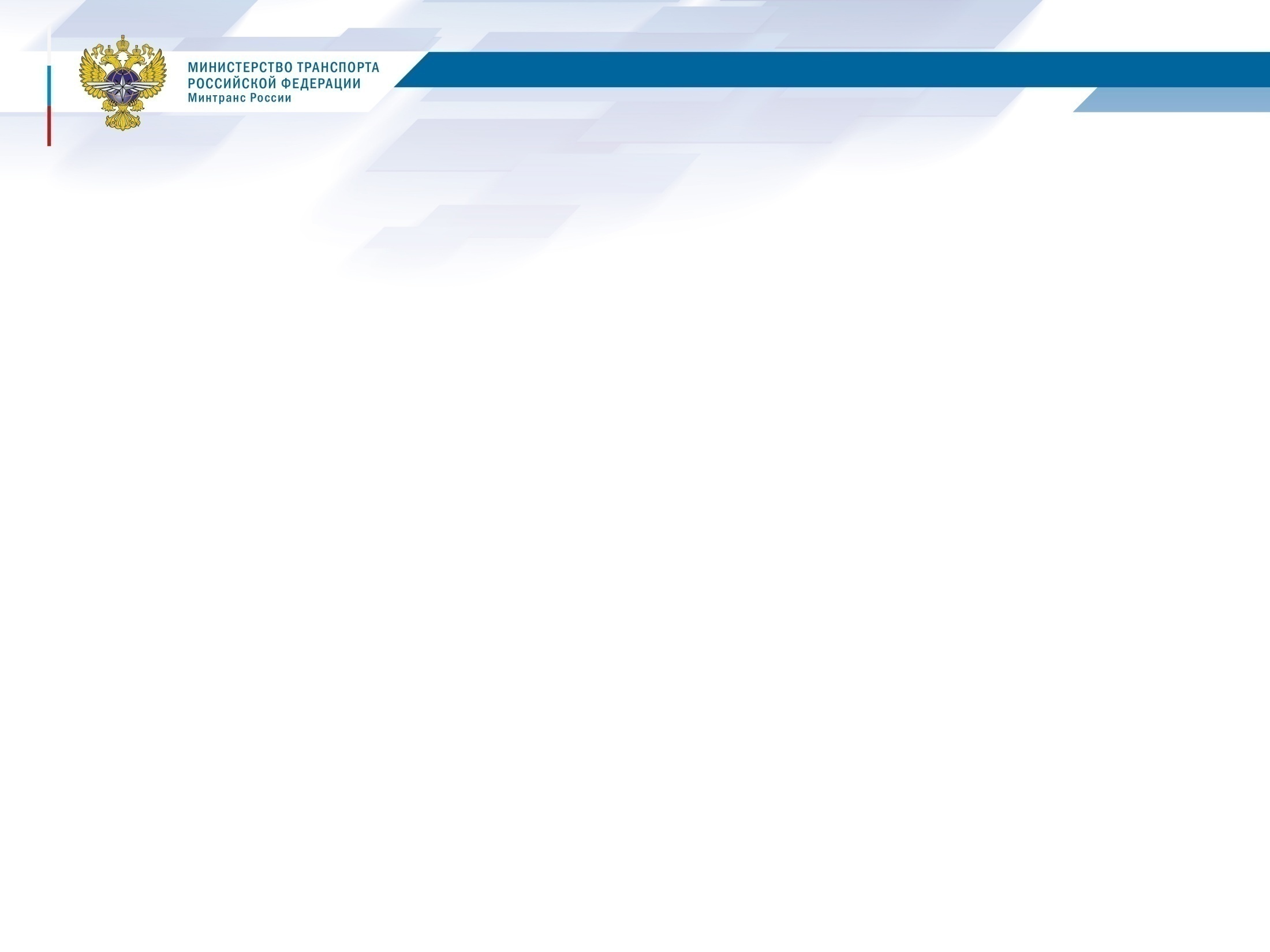 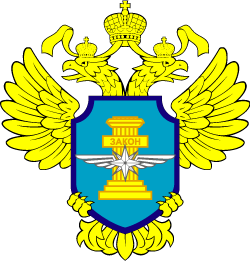 Федеральная служба по надзору в сфере транспорта
Аттестационные и экзаменационные функции ТОГАДН
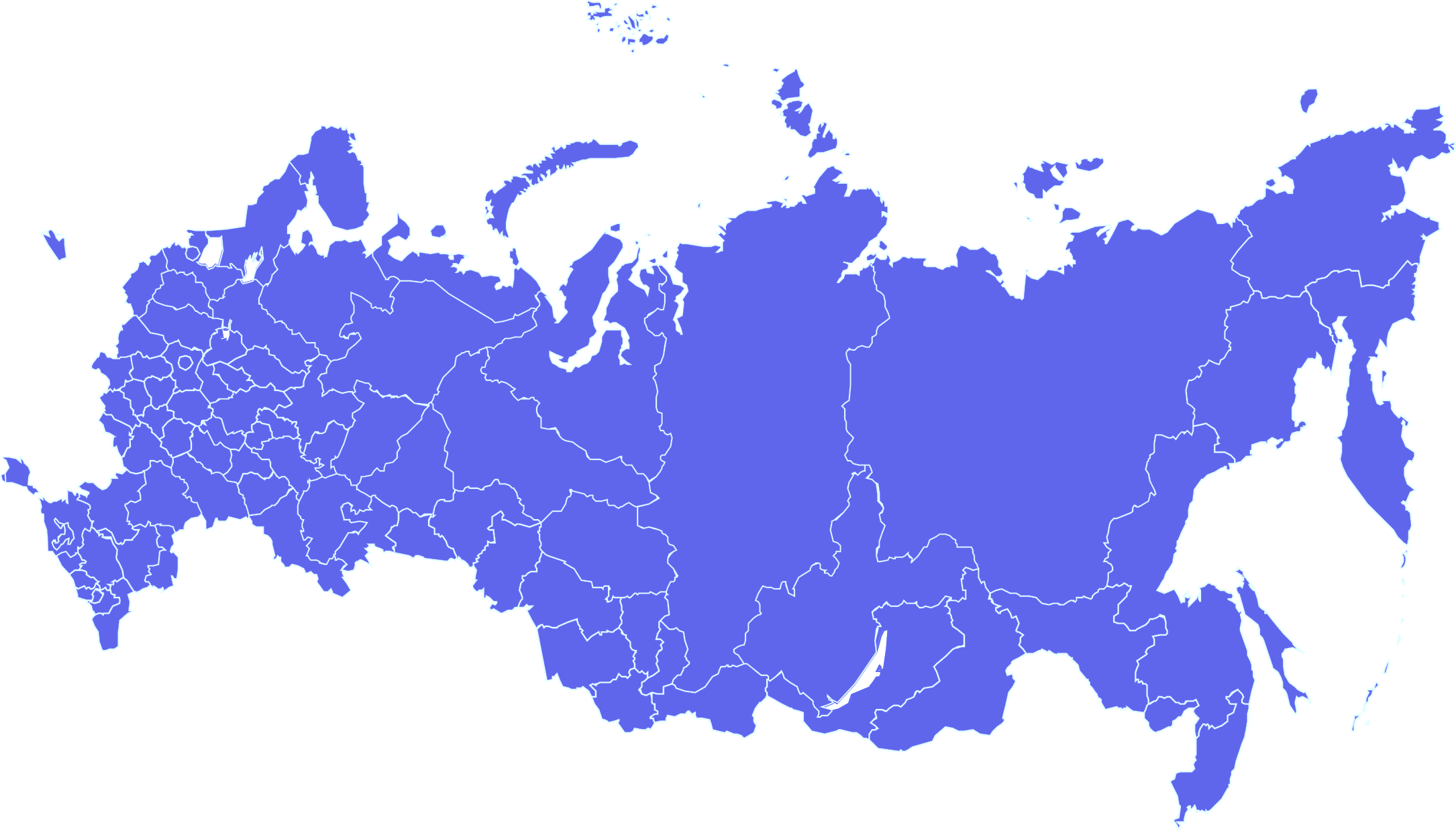 Аттестация  специалистов, ответственных за обеспечение безопасности дорожного движения
Выдача удостоверений об утверждении курсов подготовки водителей автотранспортных средств, перевозящих опасные грузы
Проведение экзаменов и выдача свидетельств о подготовке водителей автотранспортных средств, перевозящих опасные грузы и консультантов по перевозке опасных грузов
Проведение экзаменов экзамен на право получения свидетельства профессиональной компетентности международного автомобильного перевозчика
5
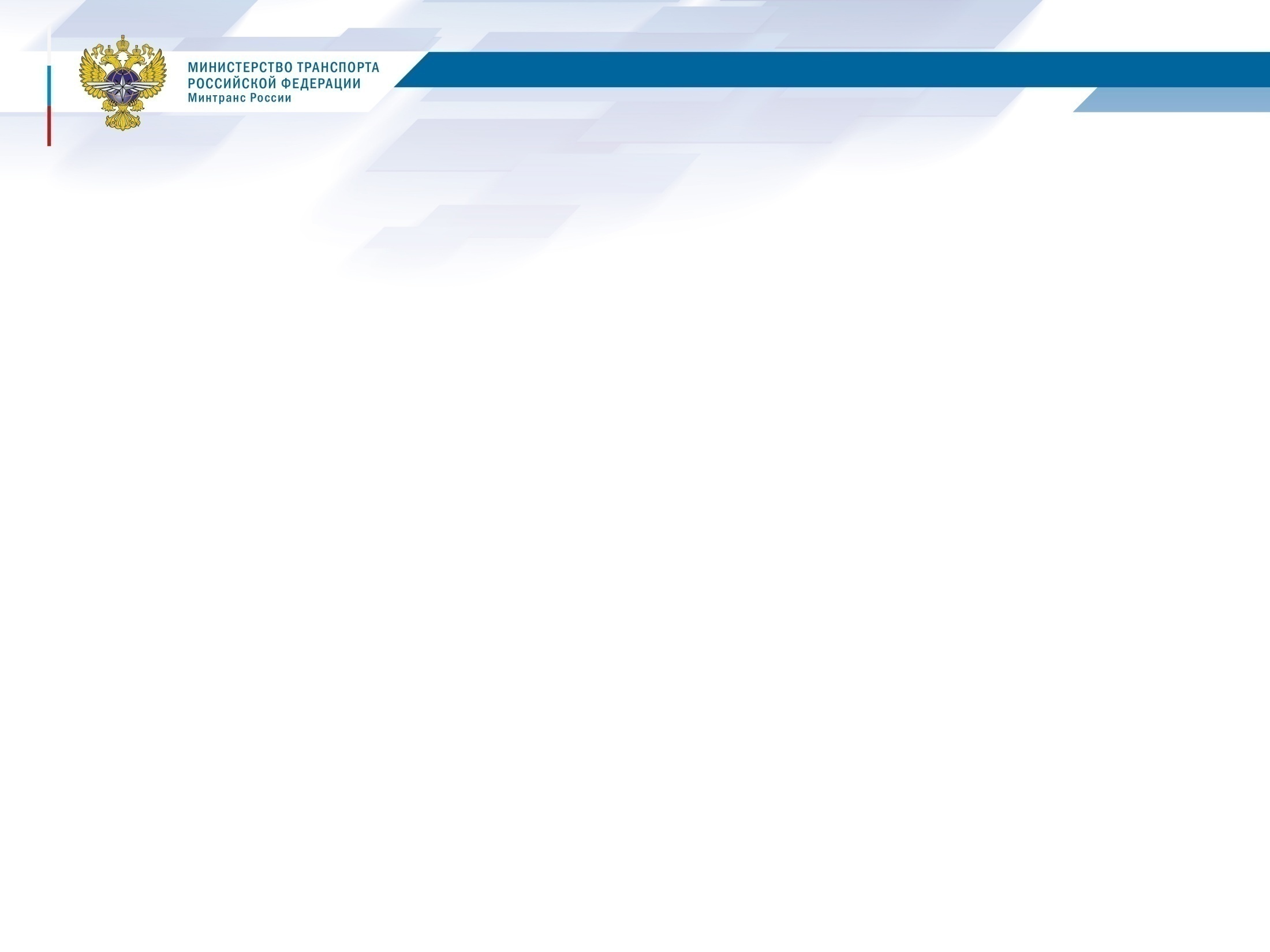 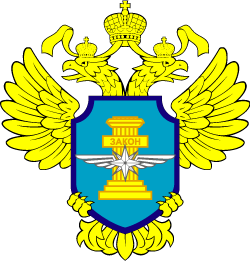 Федеральная служба по надзору в сфере транспорта
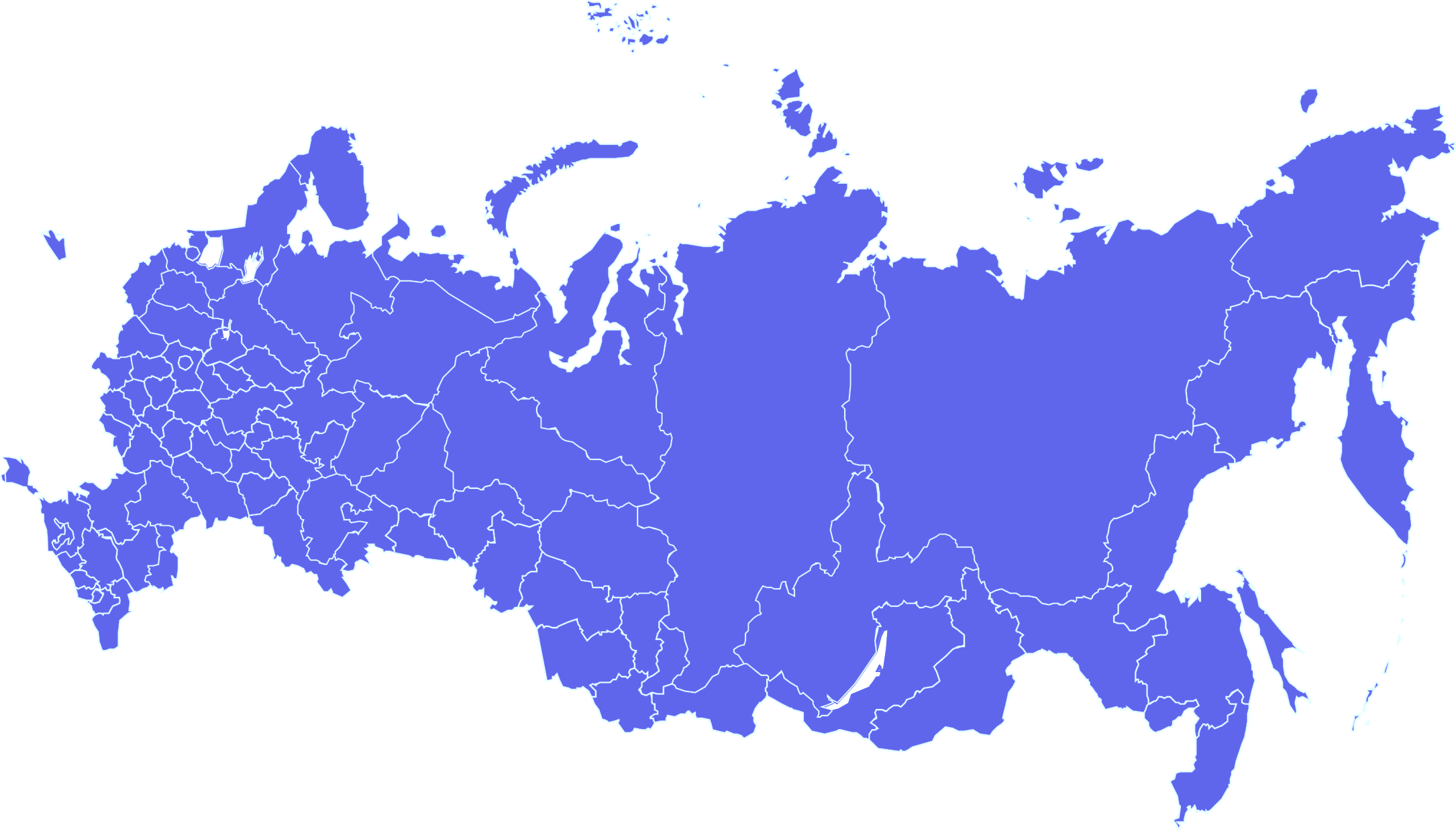 6
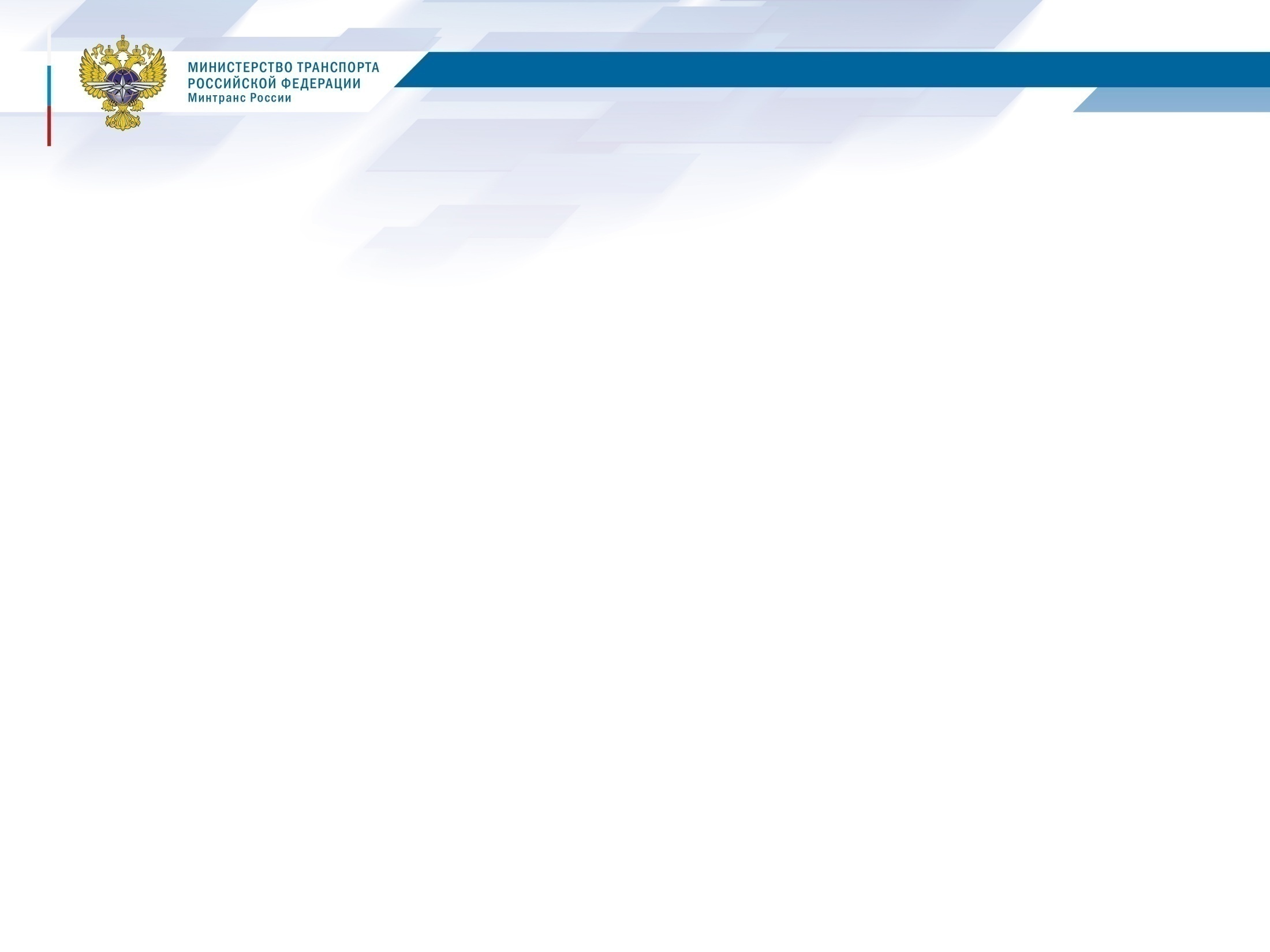 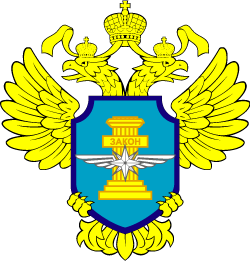 Федеральная служба по надзору в сфере транспорта
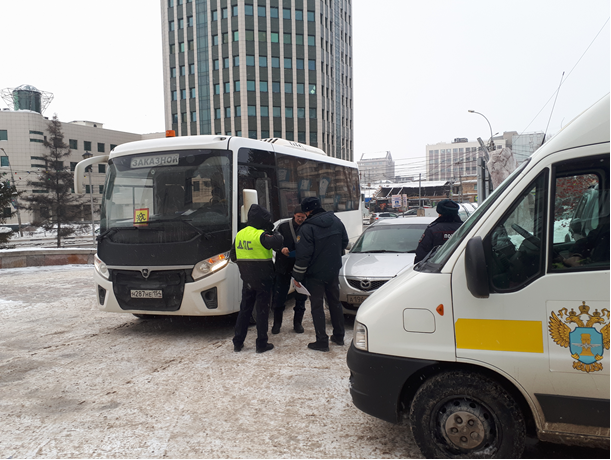 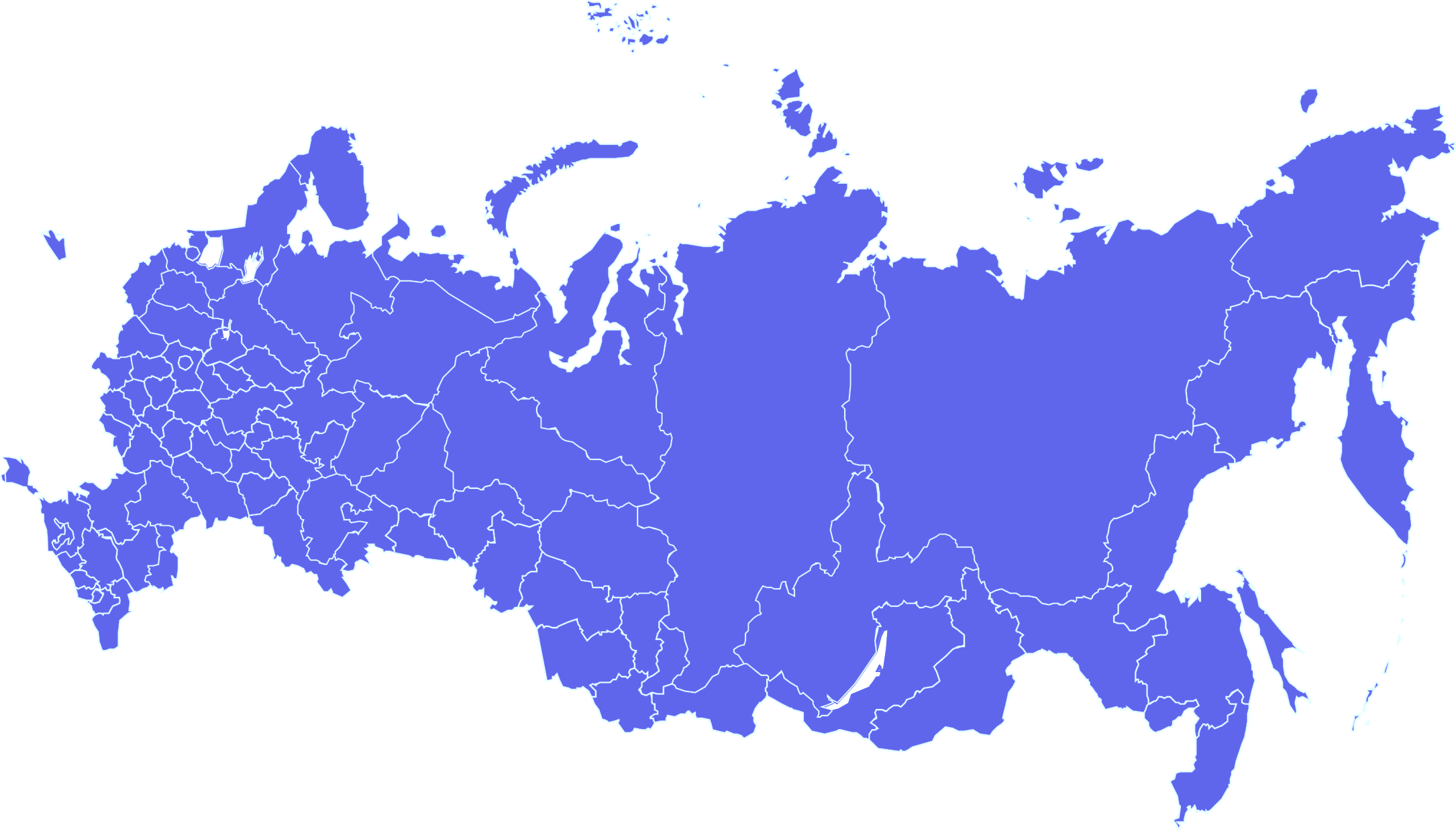 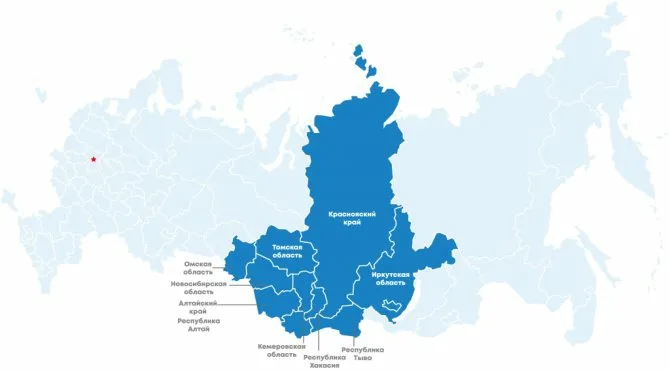 Проведение совместного с ГИБДД постоянного рейда
7
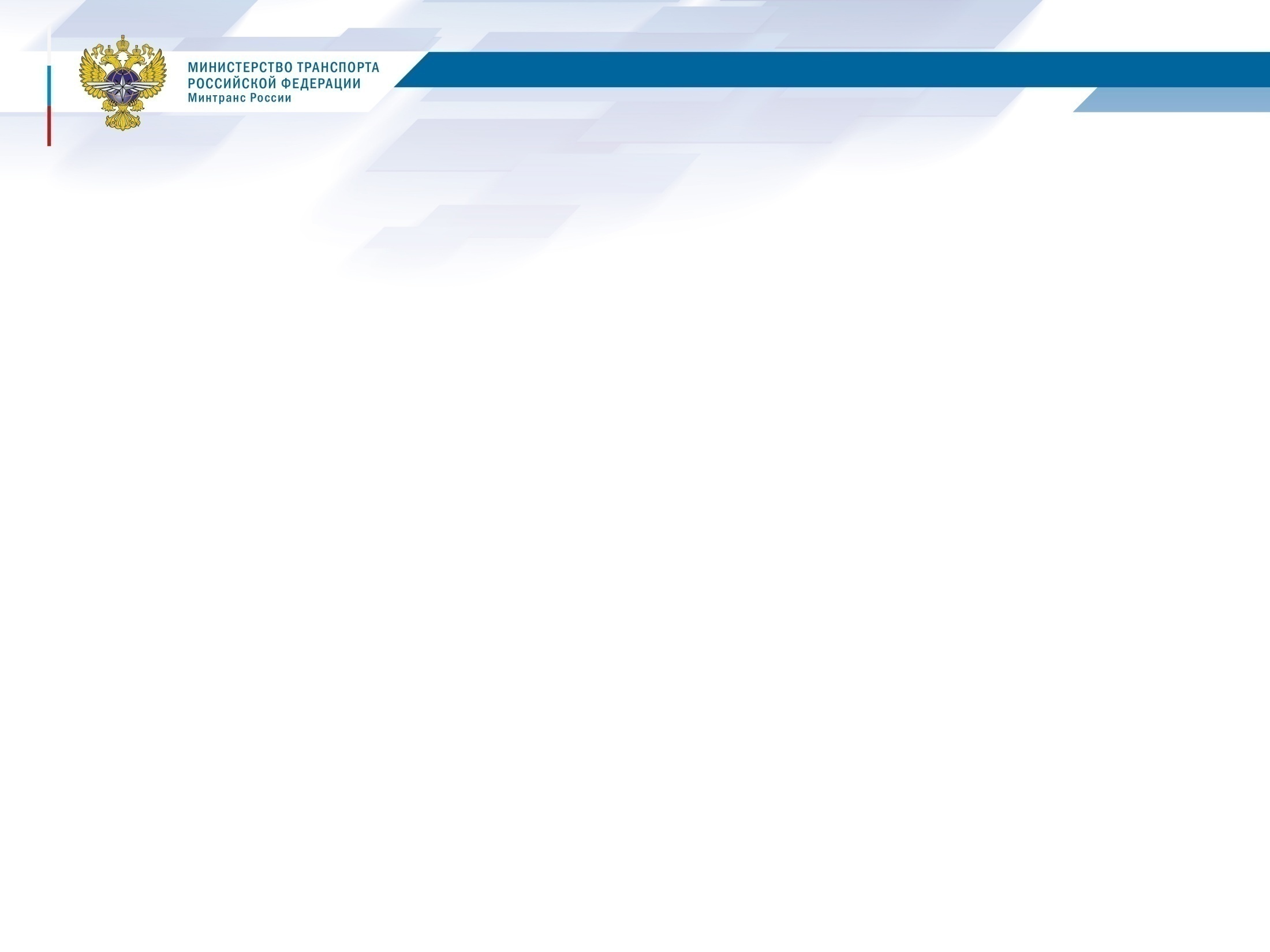 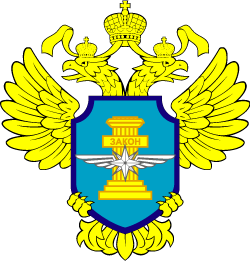 Федеральная служба по надзору в сфере транспорта
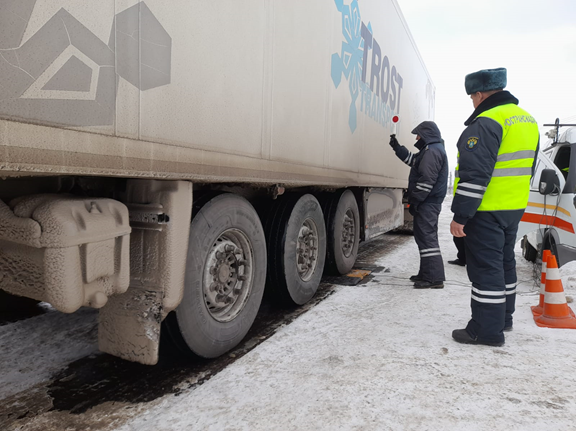 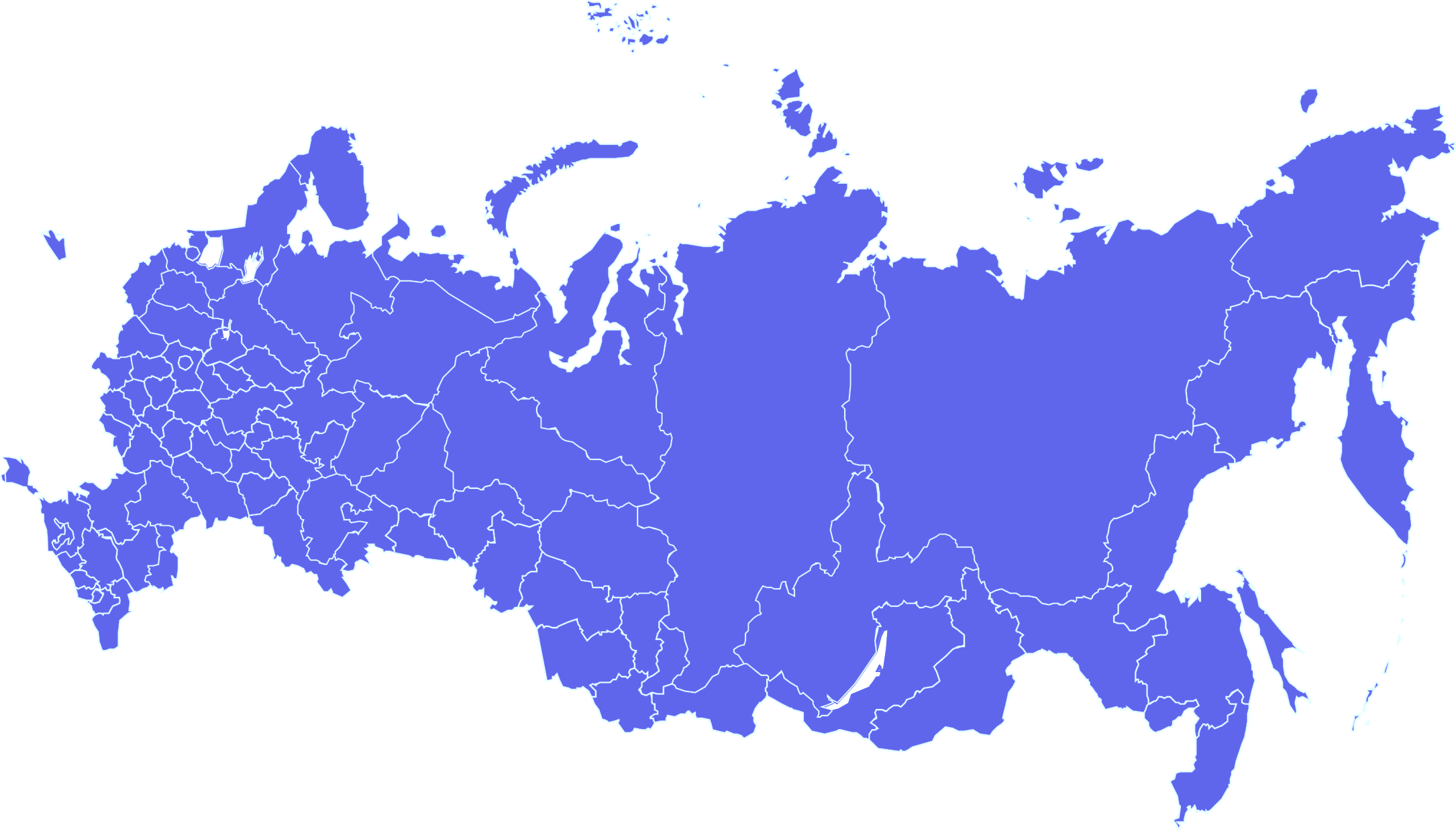 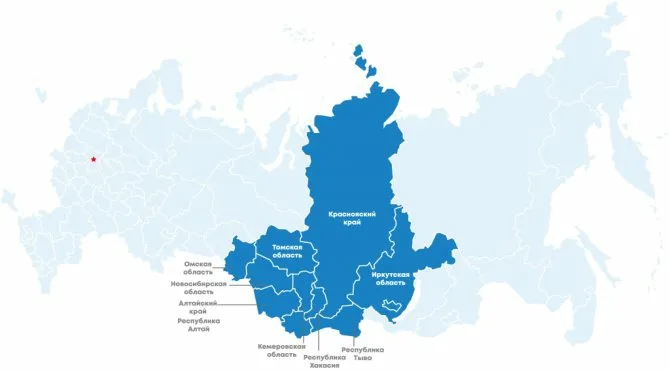 Проведение весогабаритного контроля при проведении постоянного рейда
8
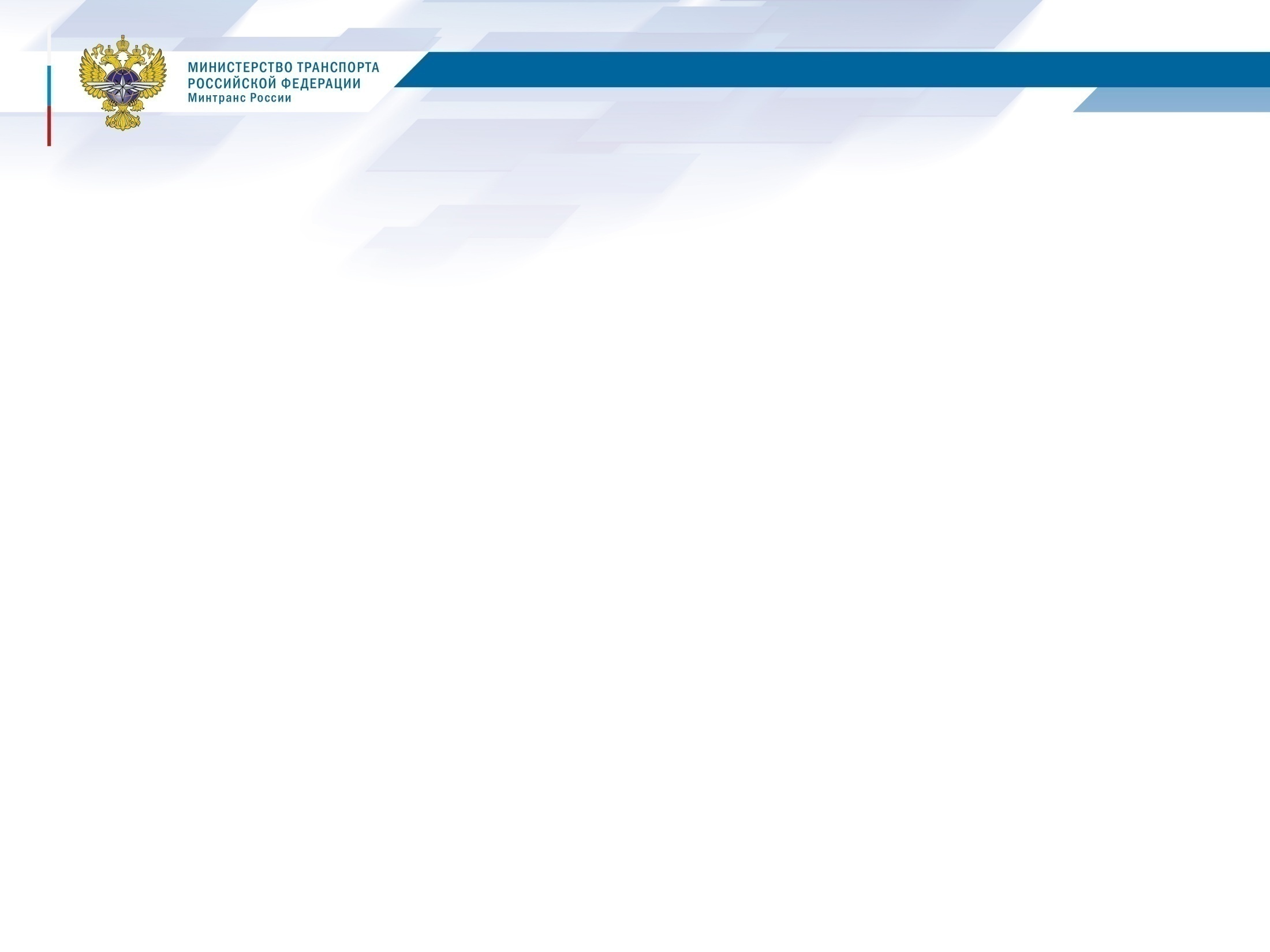 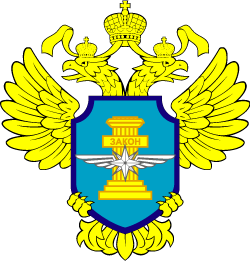 Федеральная служба по надзору в сфере транспорта
Типовые нарушения, выявленные при контроле на линии
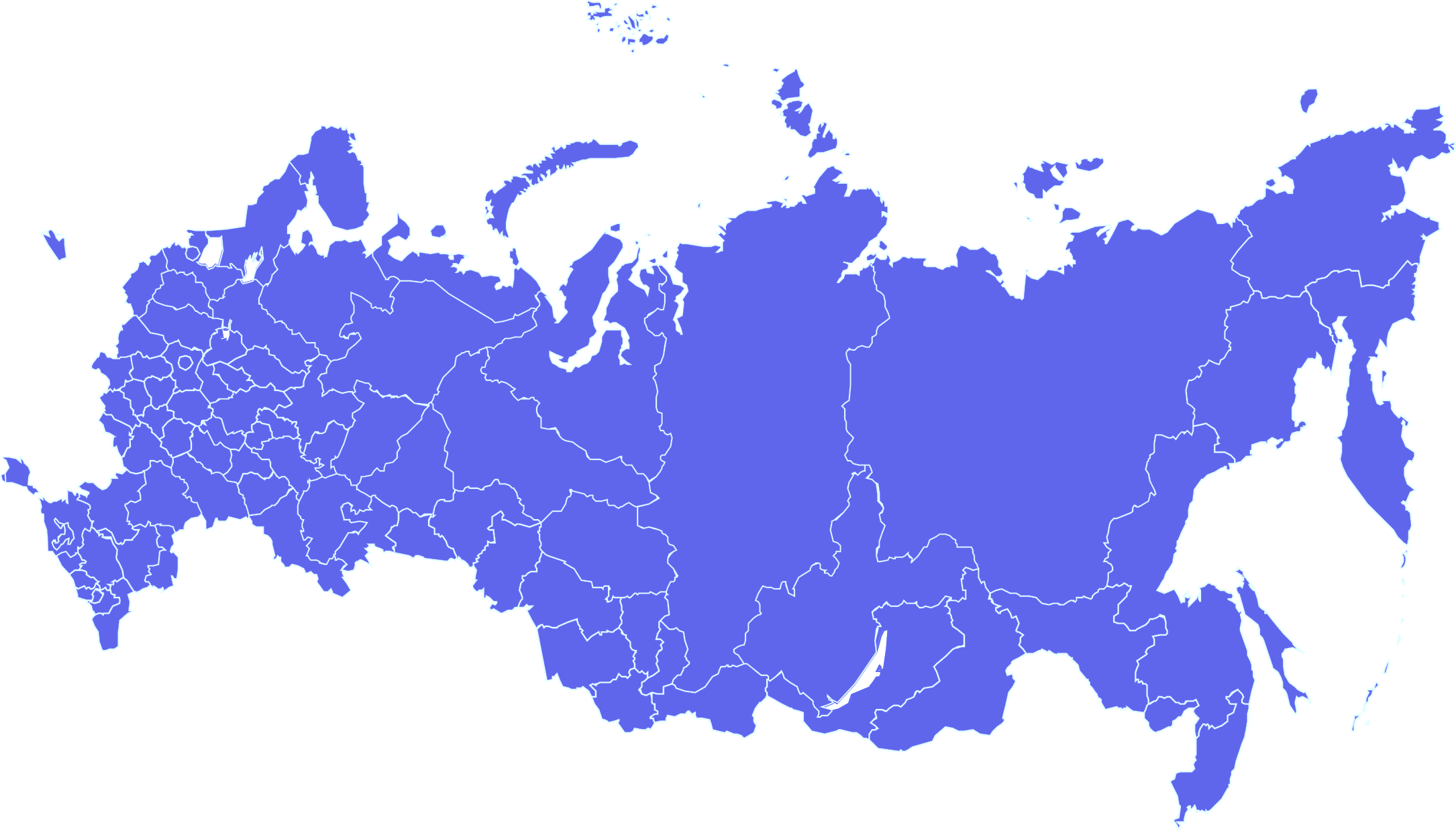 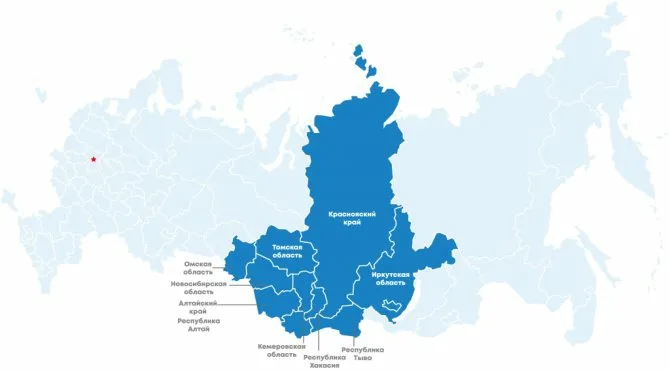 Превышение допускаемых осевых нагрузок из-за неправильного размещения груза при погрузке                          (ст. 12.21.1 КоАП РФ)
9
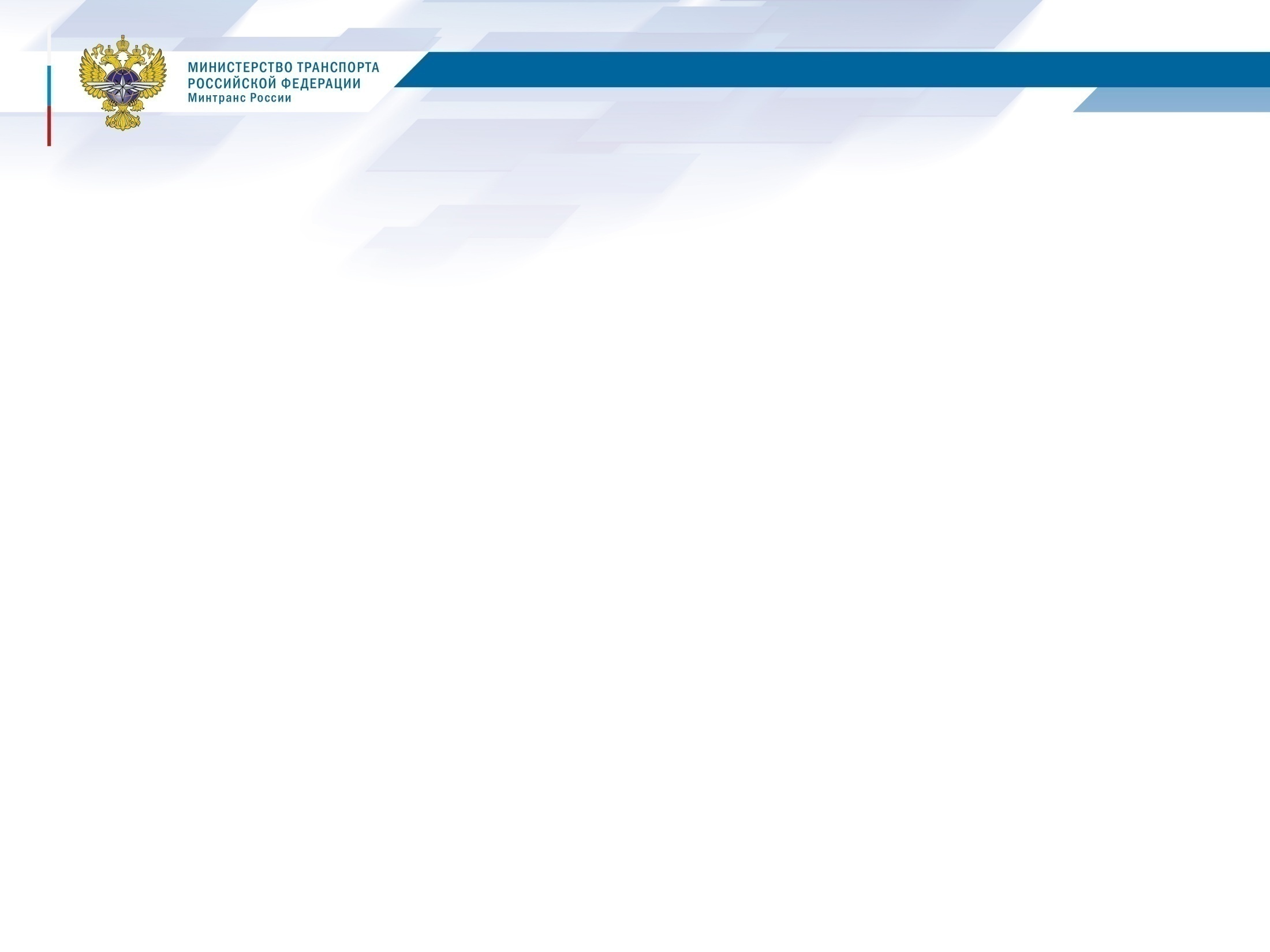 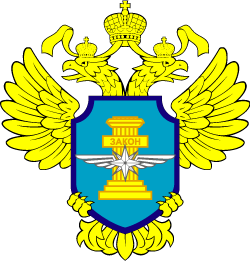 Федеральная служба по надзору в сфере транспорта
Типовые нарушения, выявленные при контроле на линии
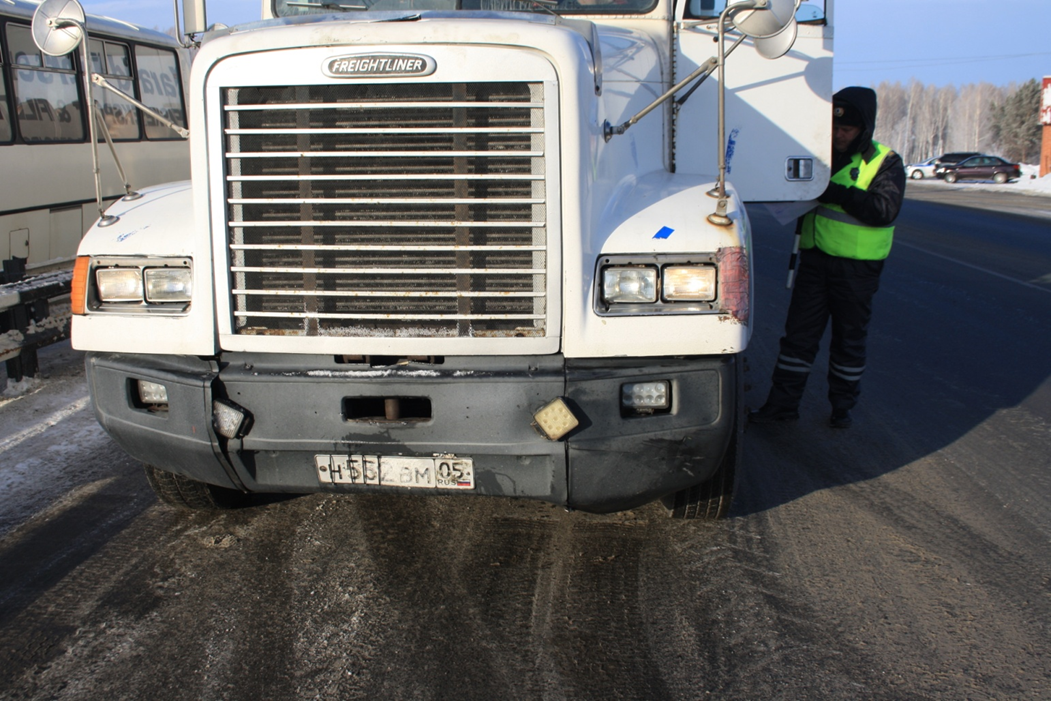 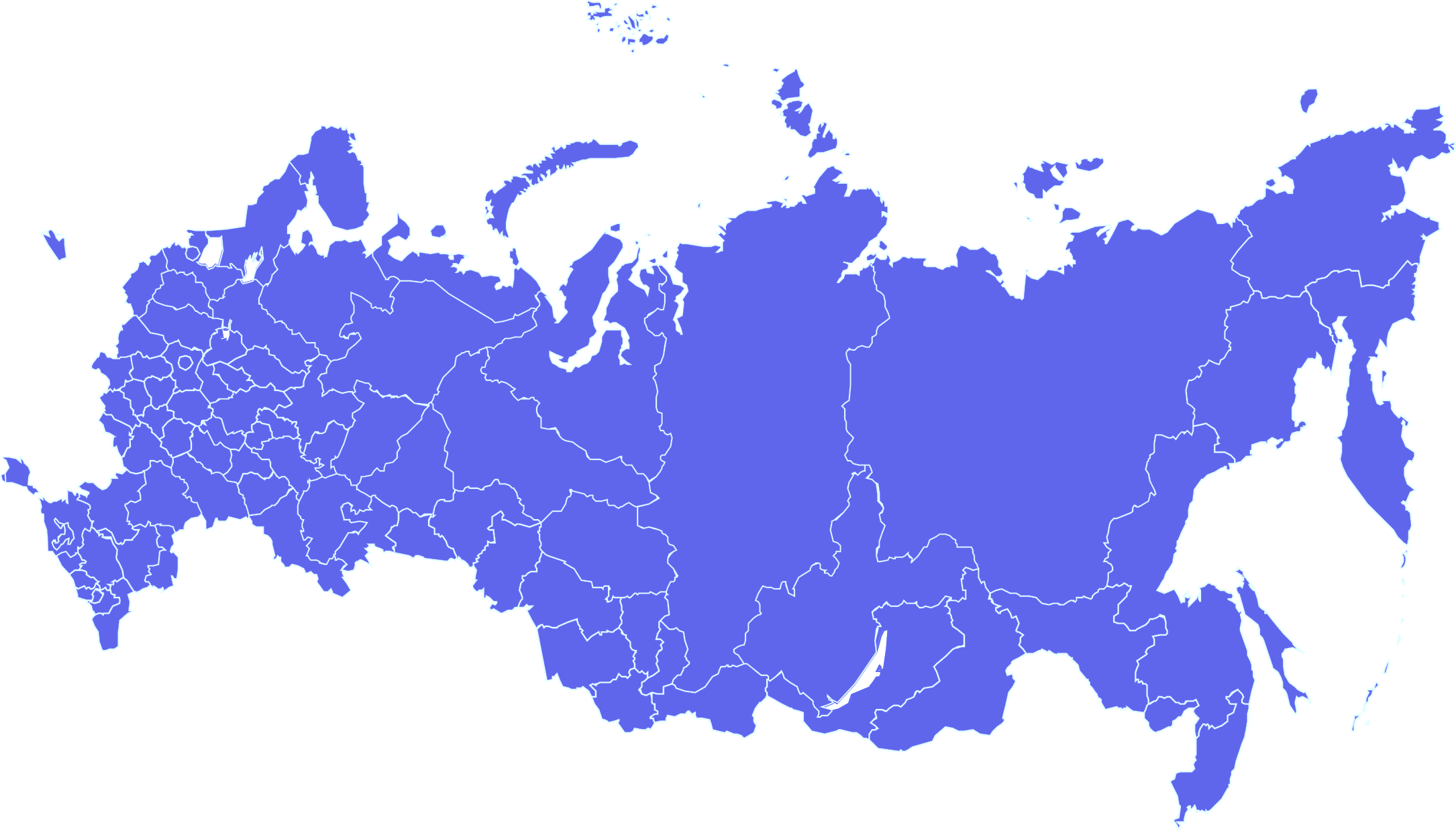 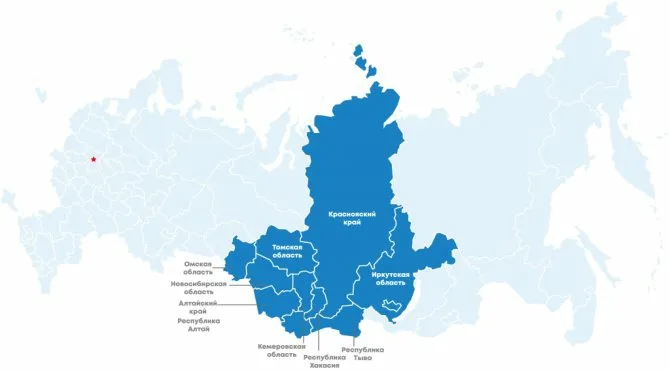 Маскировка государственного регистрационного знака для проезда систем фотофиксации («Платон»)                                        (ст. 12.21.3 КоАП РФ)
10
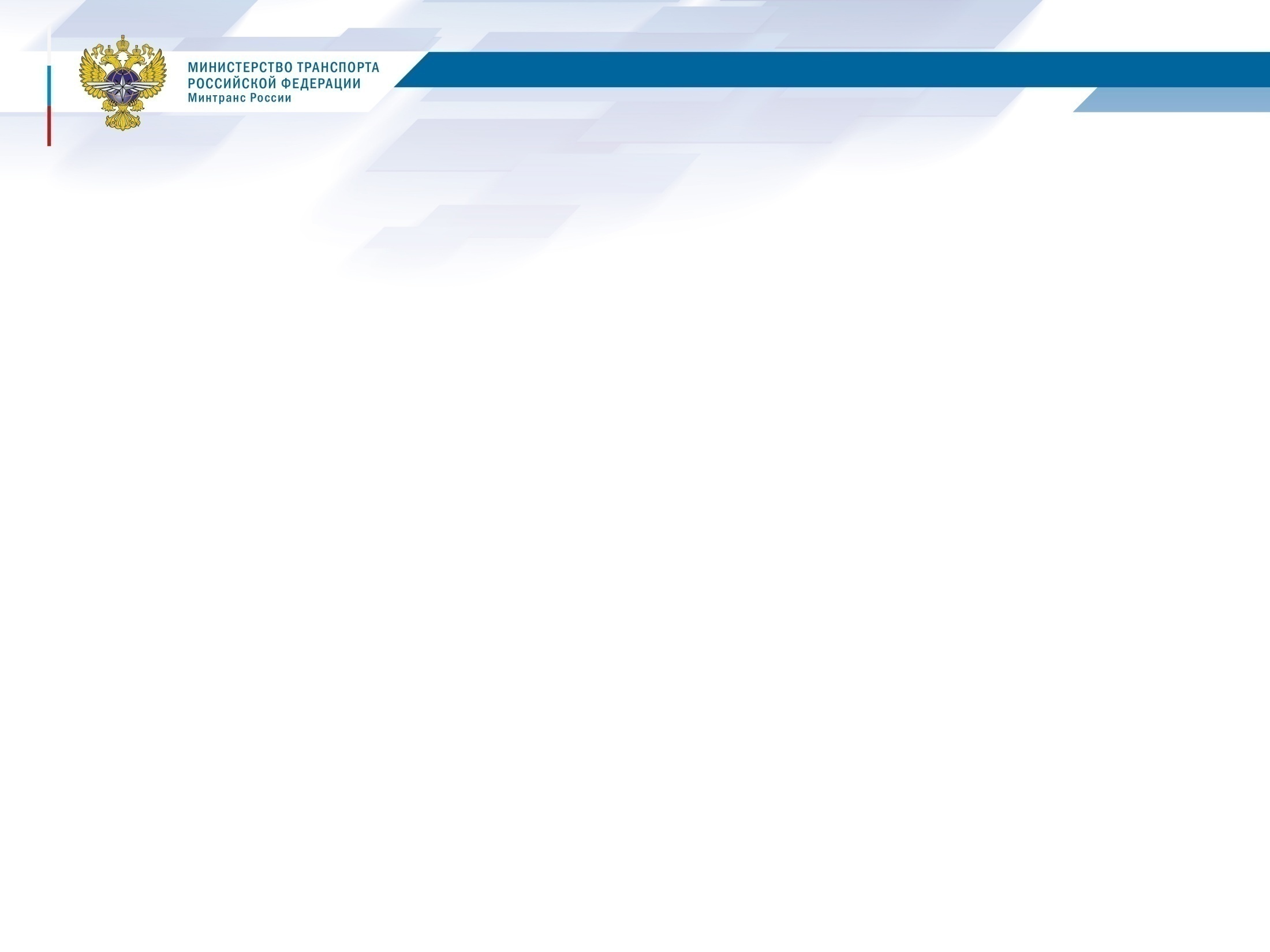 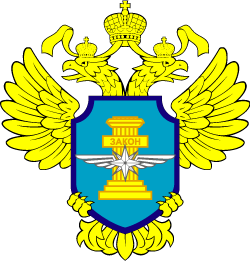 Федеральная служба по надзору в сфере транспорта
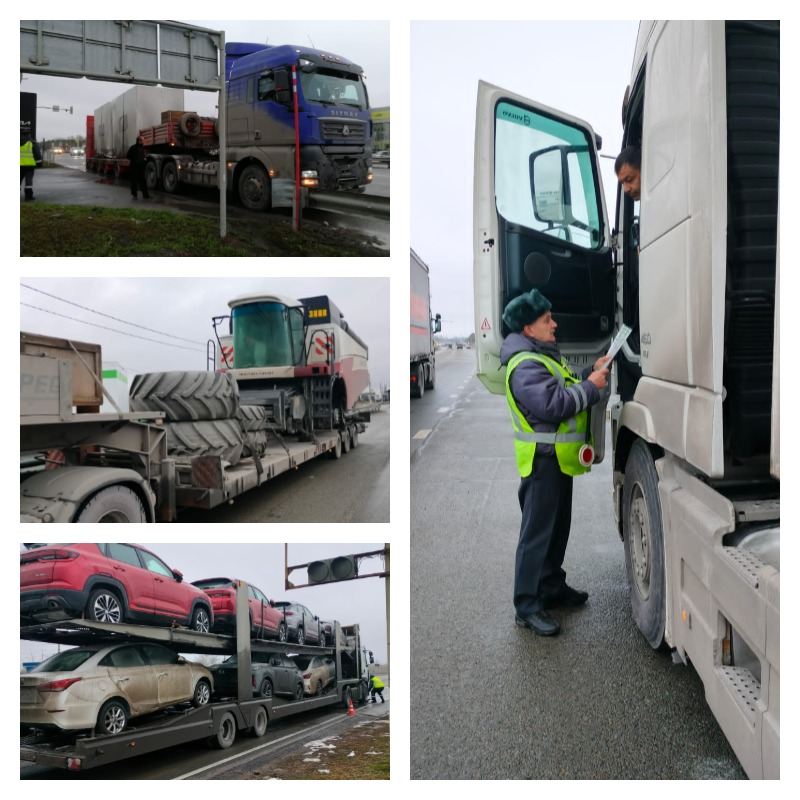 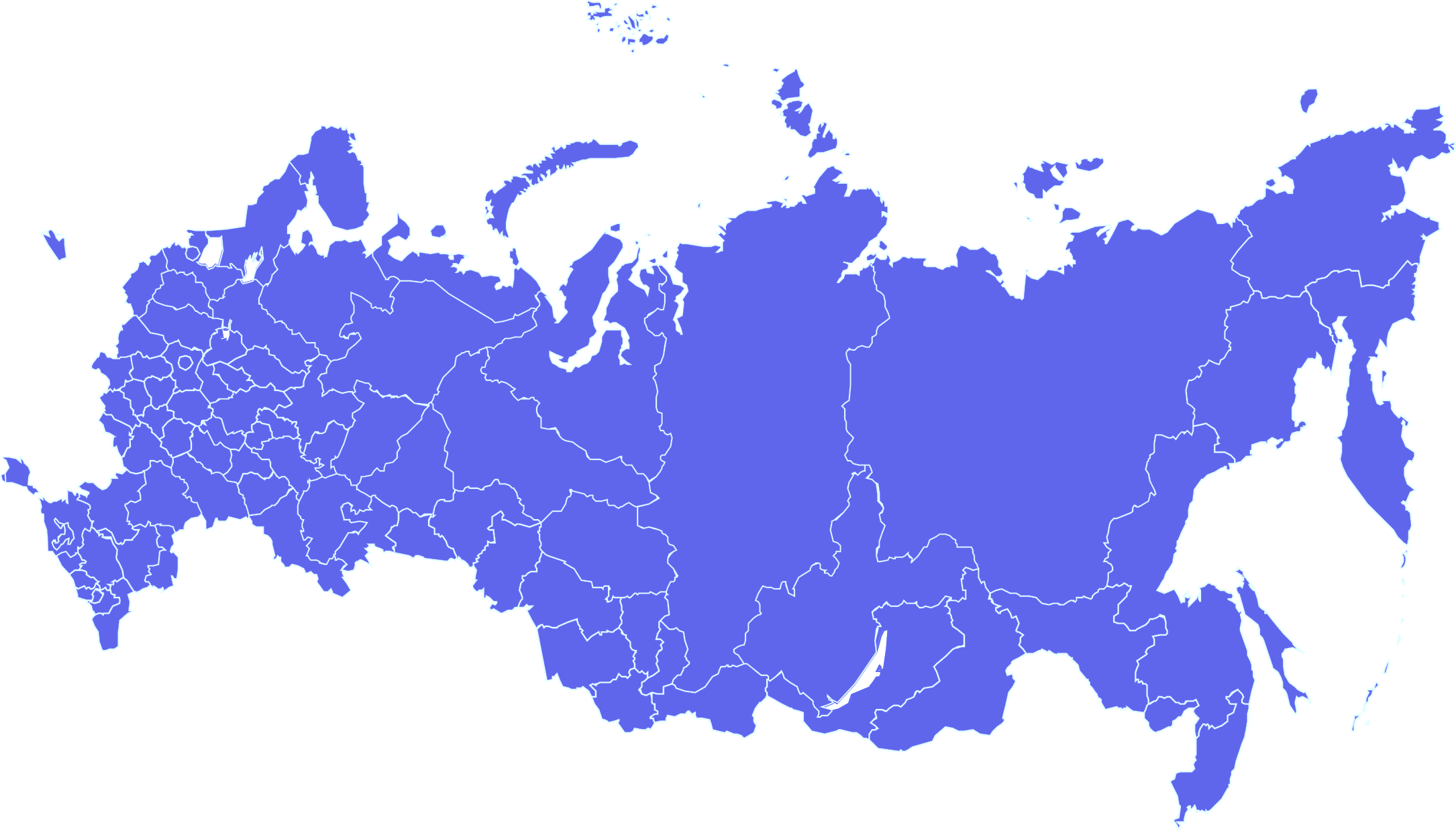 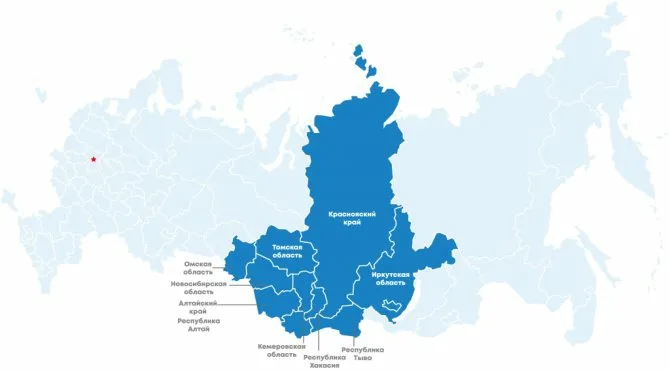 Контроль за осуществлением международных автомобильных перевозок
11
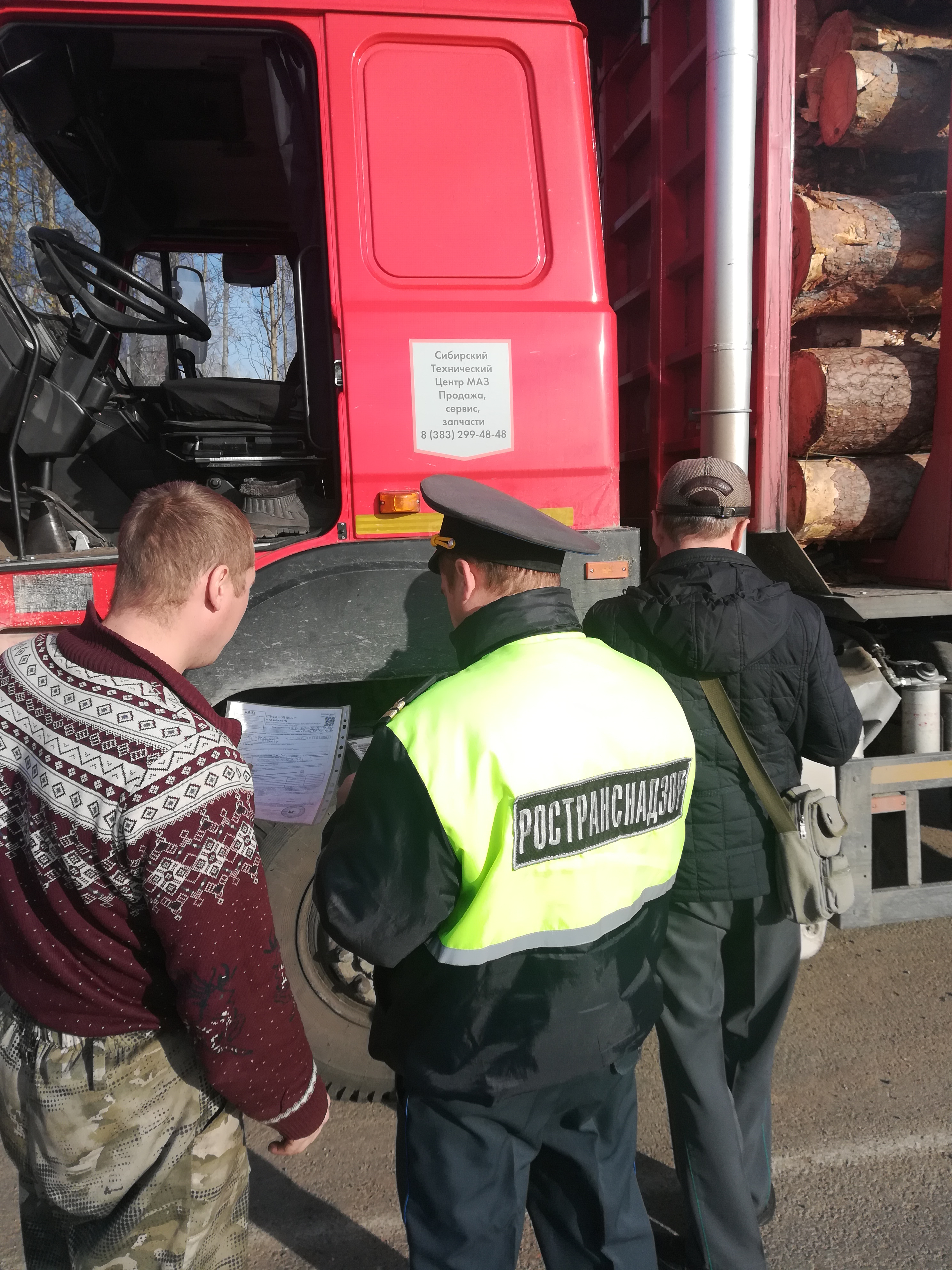 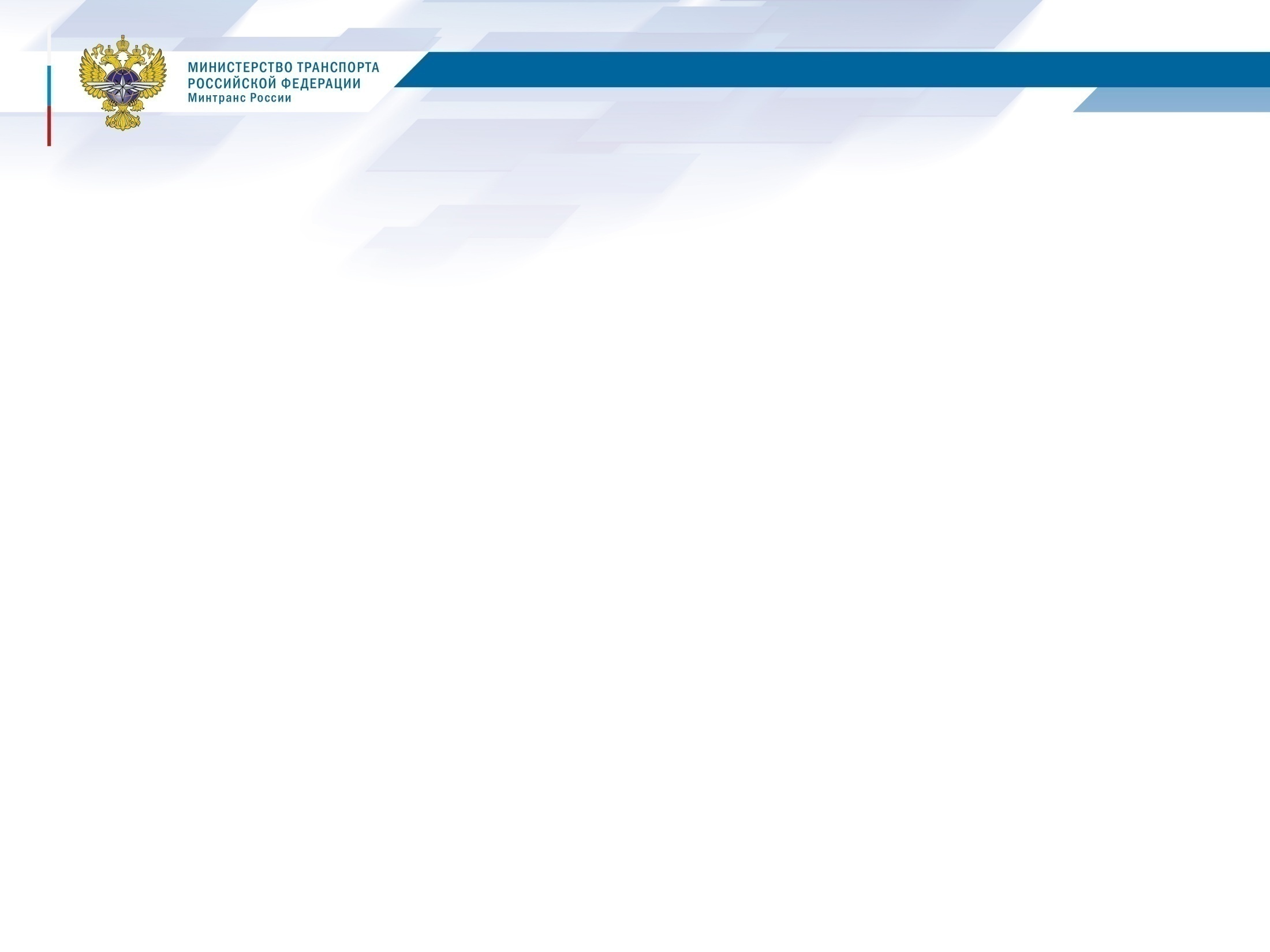 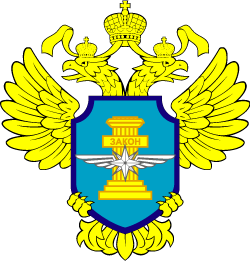 Федеральная служба по надзору в сфере транспорта
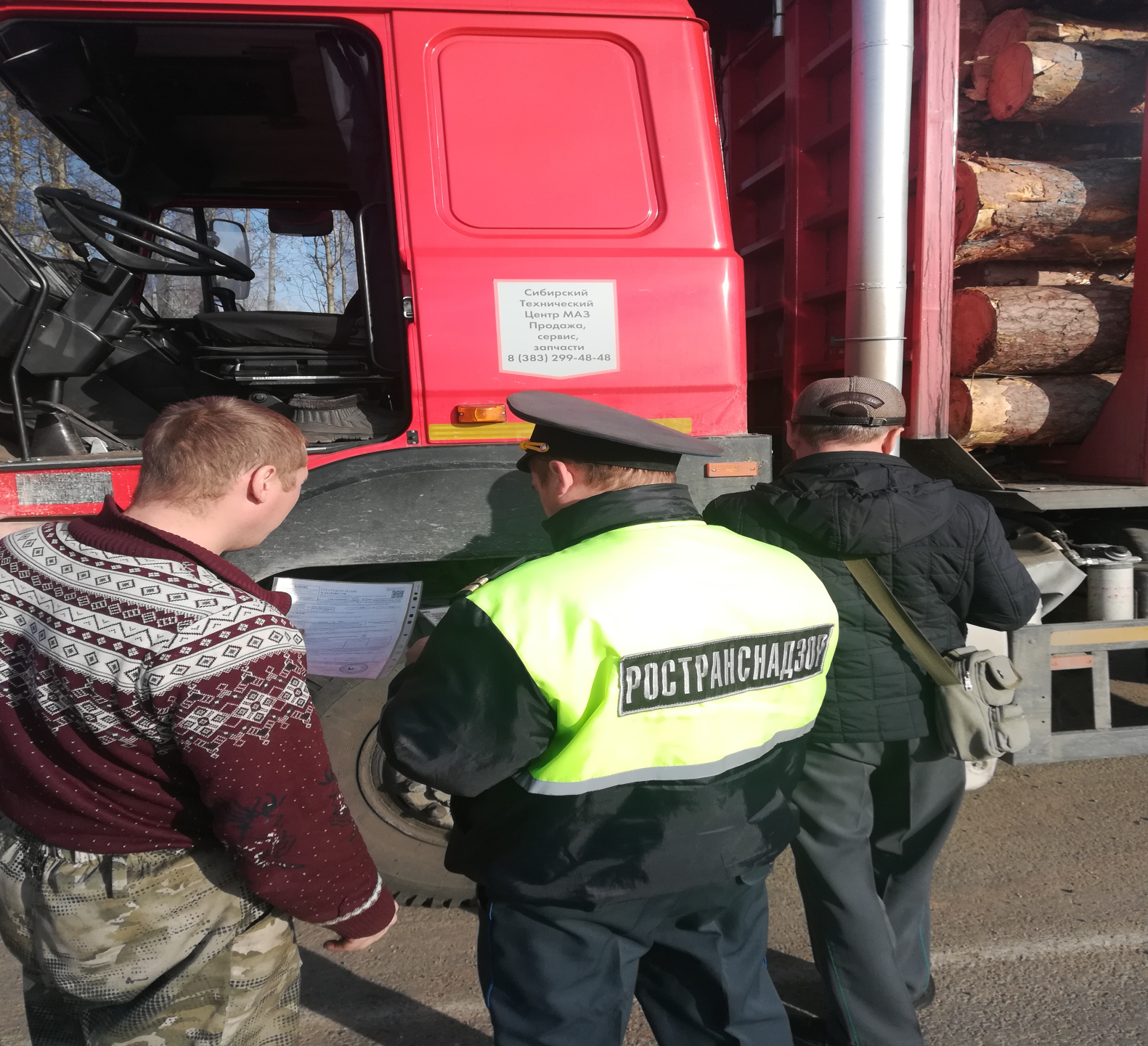 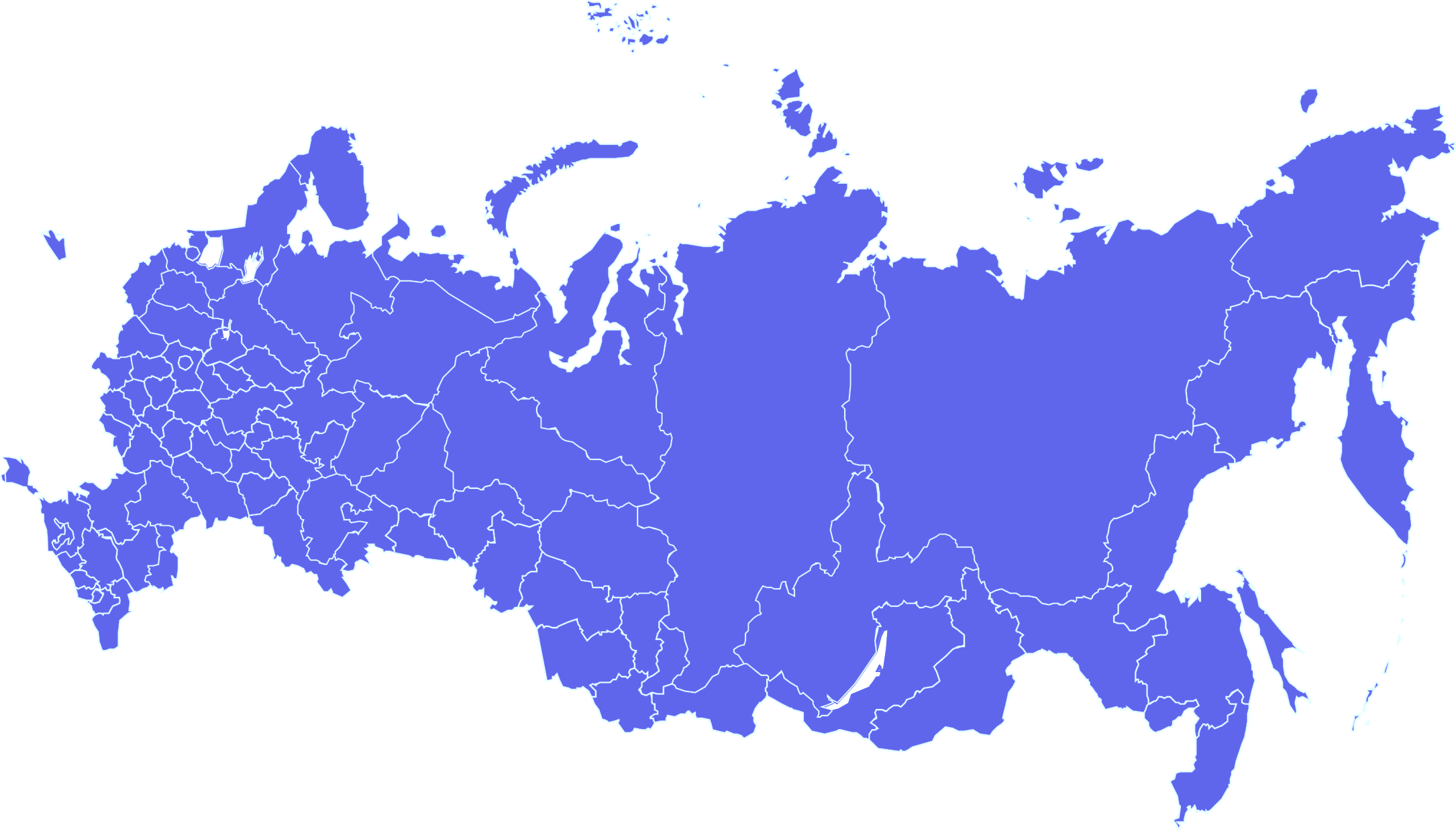 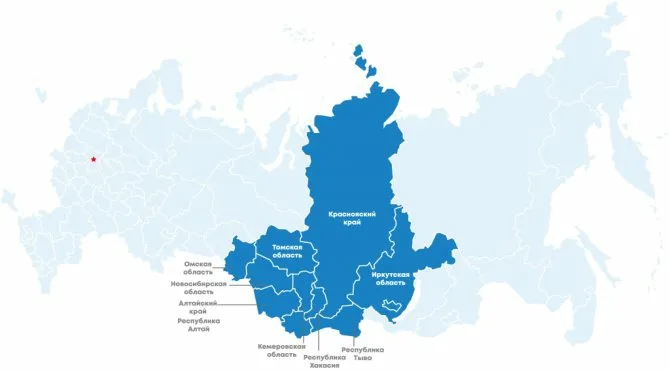 Контроль за осуществлением международных перевозок древесины
12
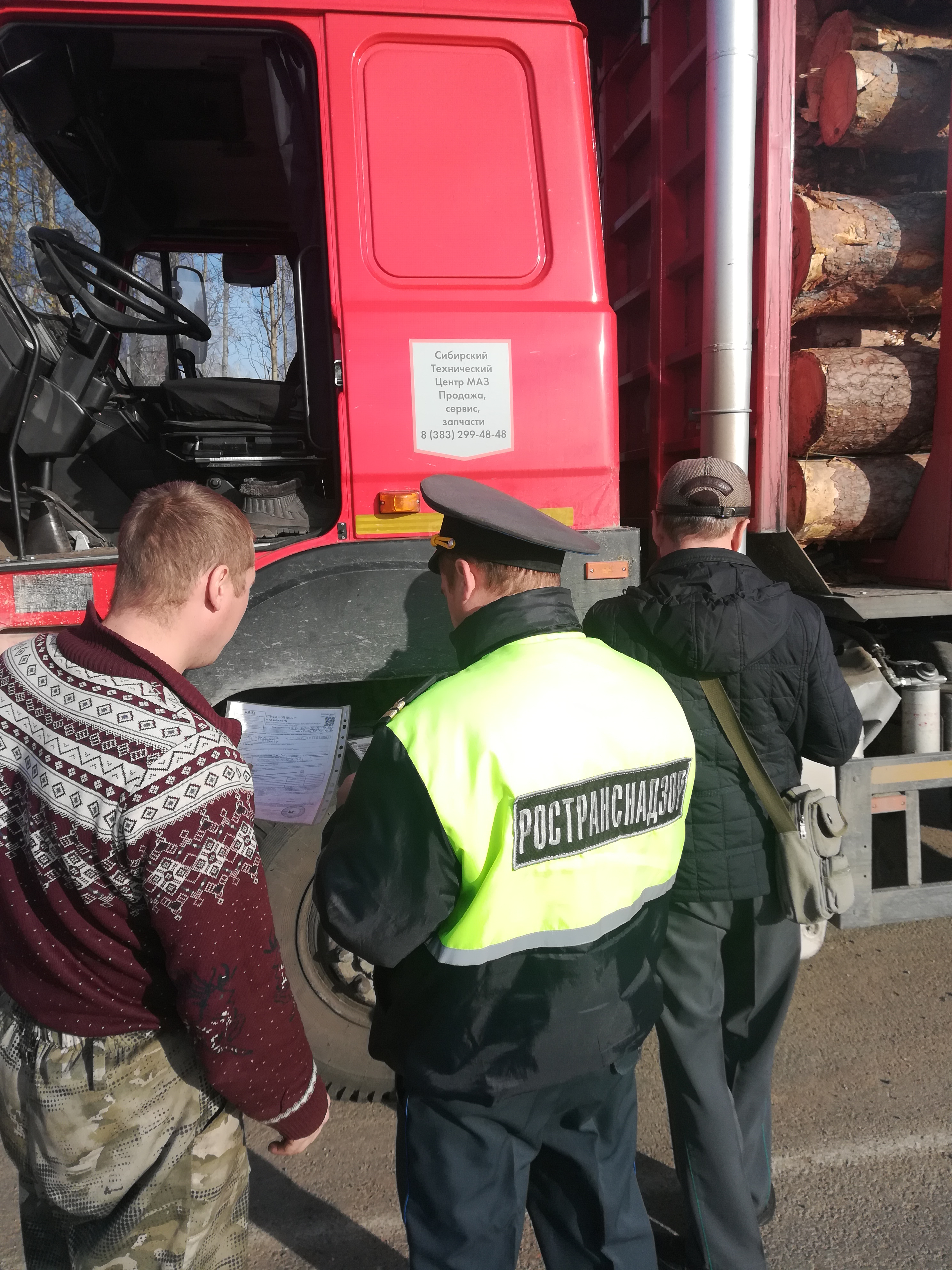 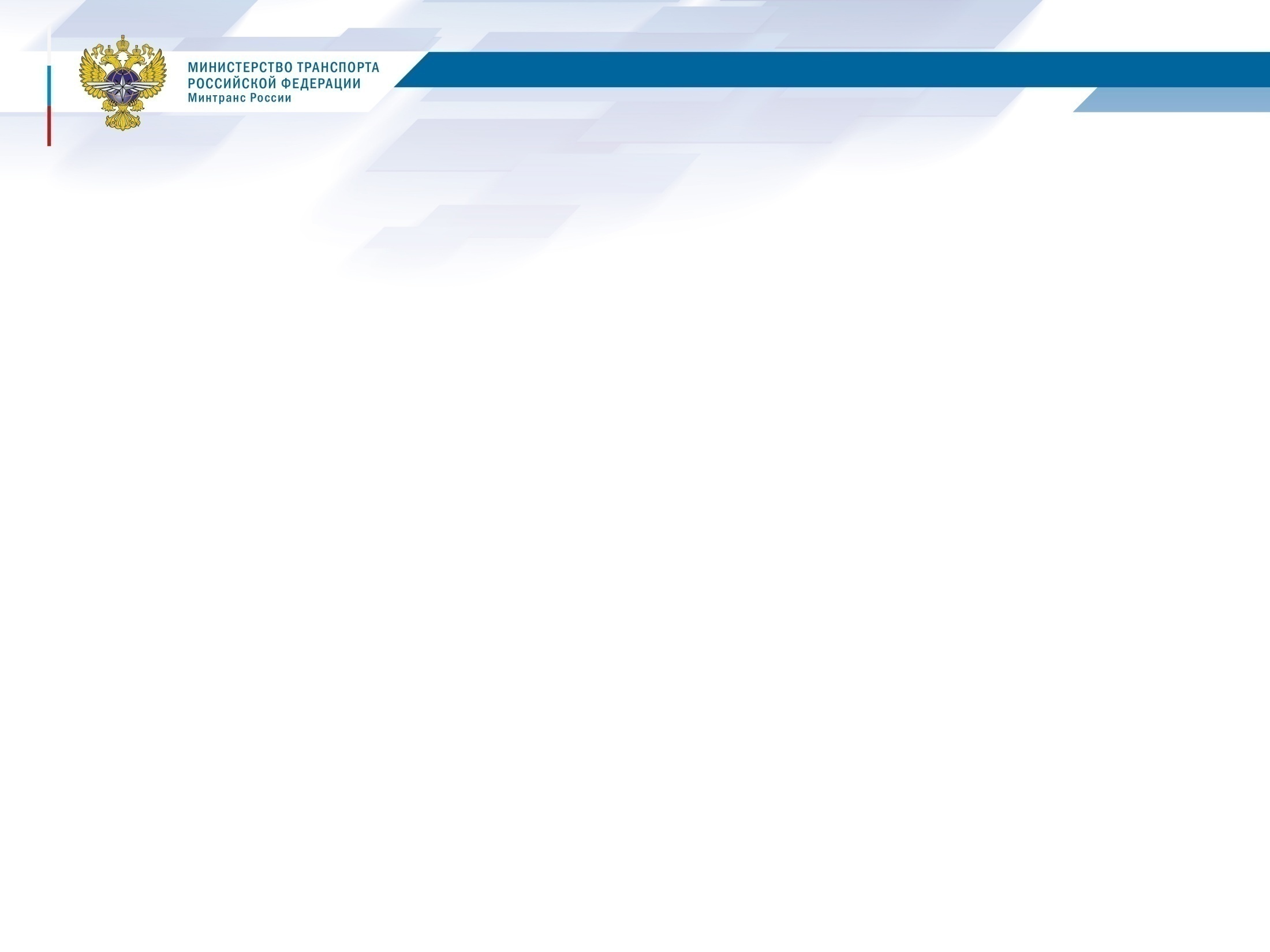 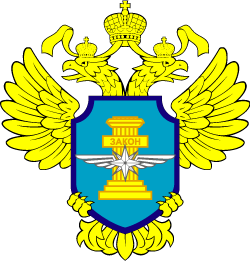 Федеральная служба по надзору в сфере транспорта
Типовые нарушения, выявленные при контроле на линии
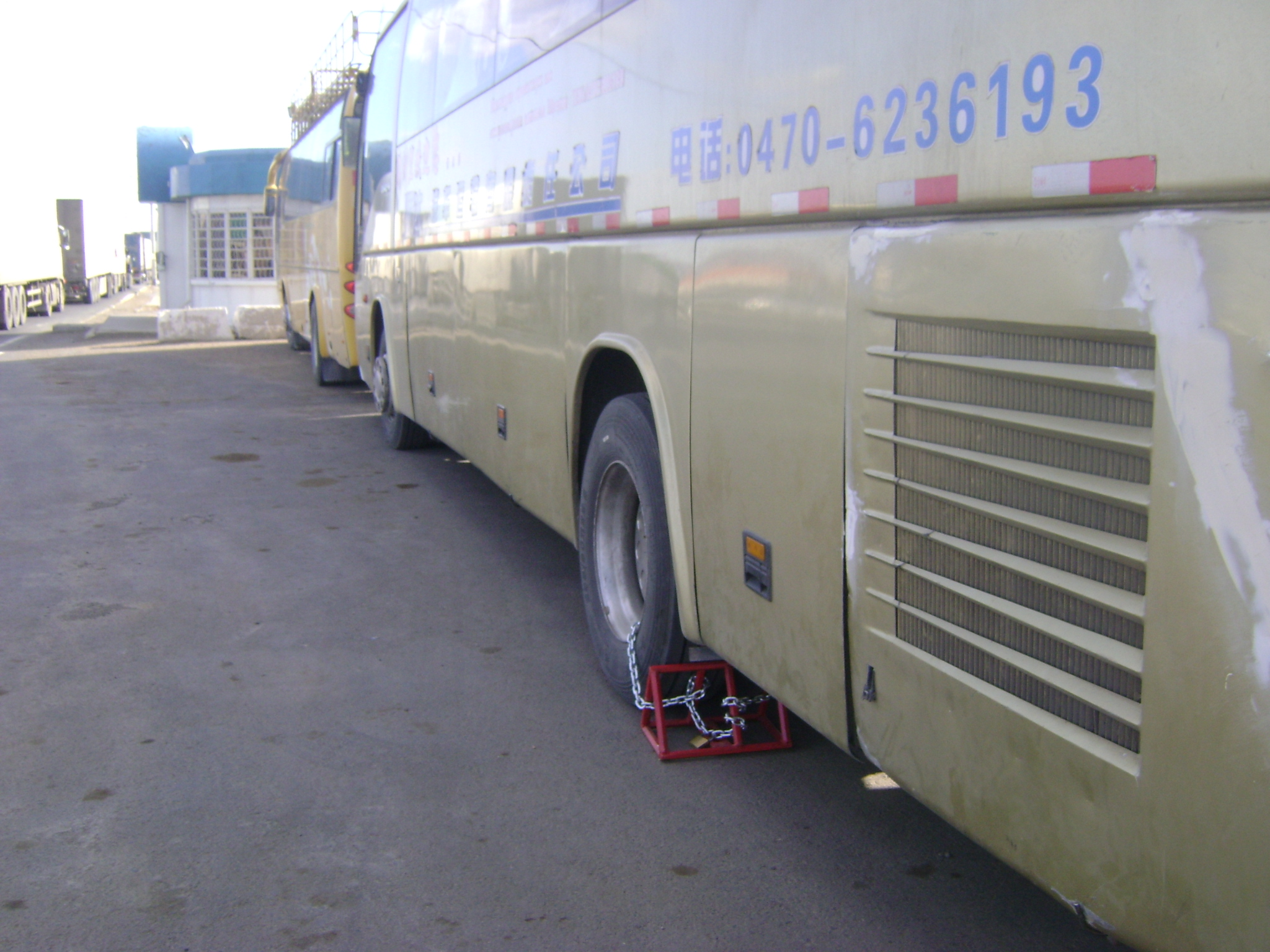 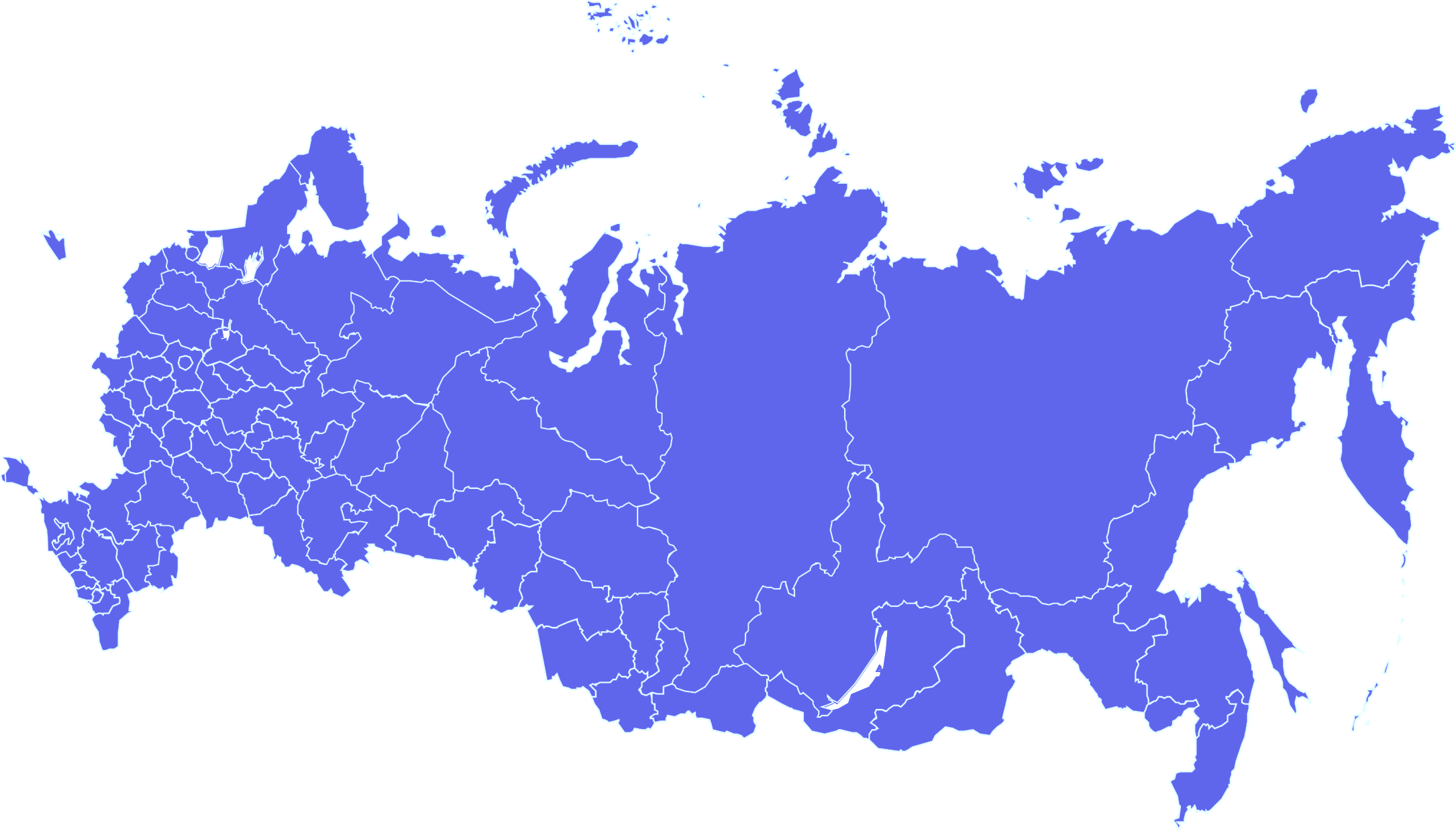 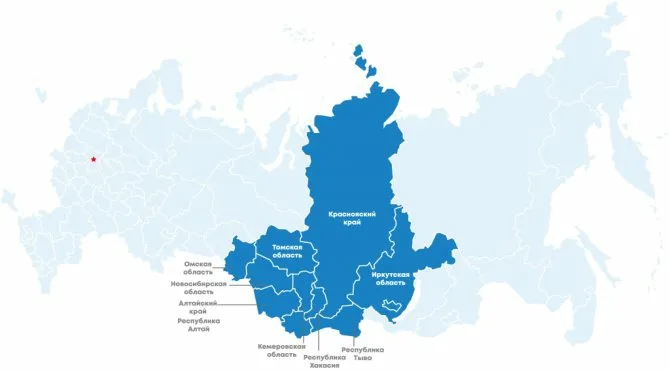 Задержание иностранных транспортных средств
13
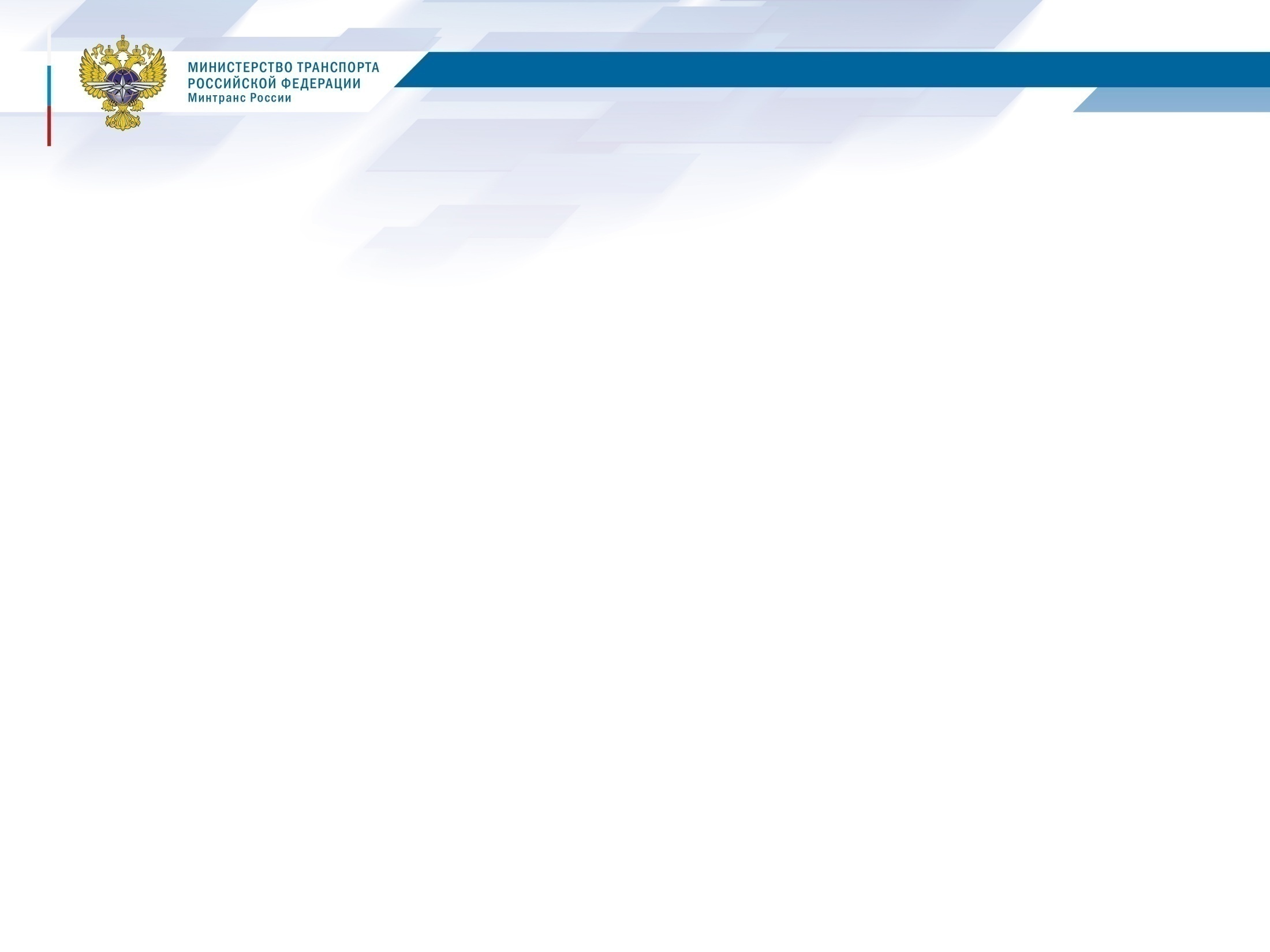 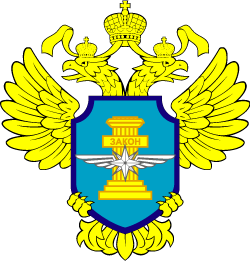 Федеральная служба по надзору в сфере транспорта
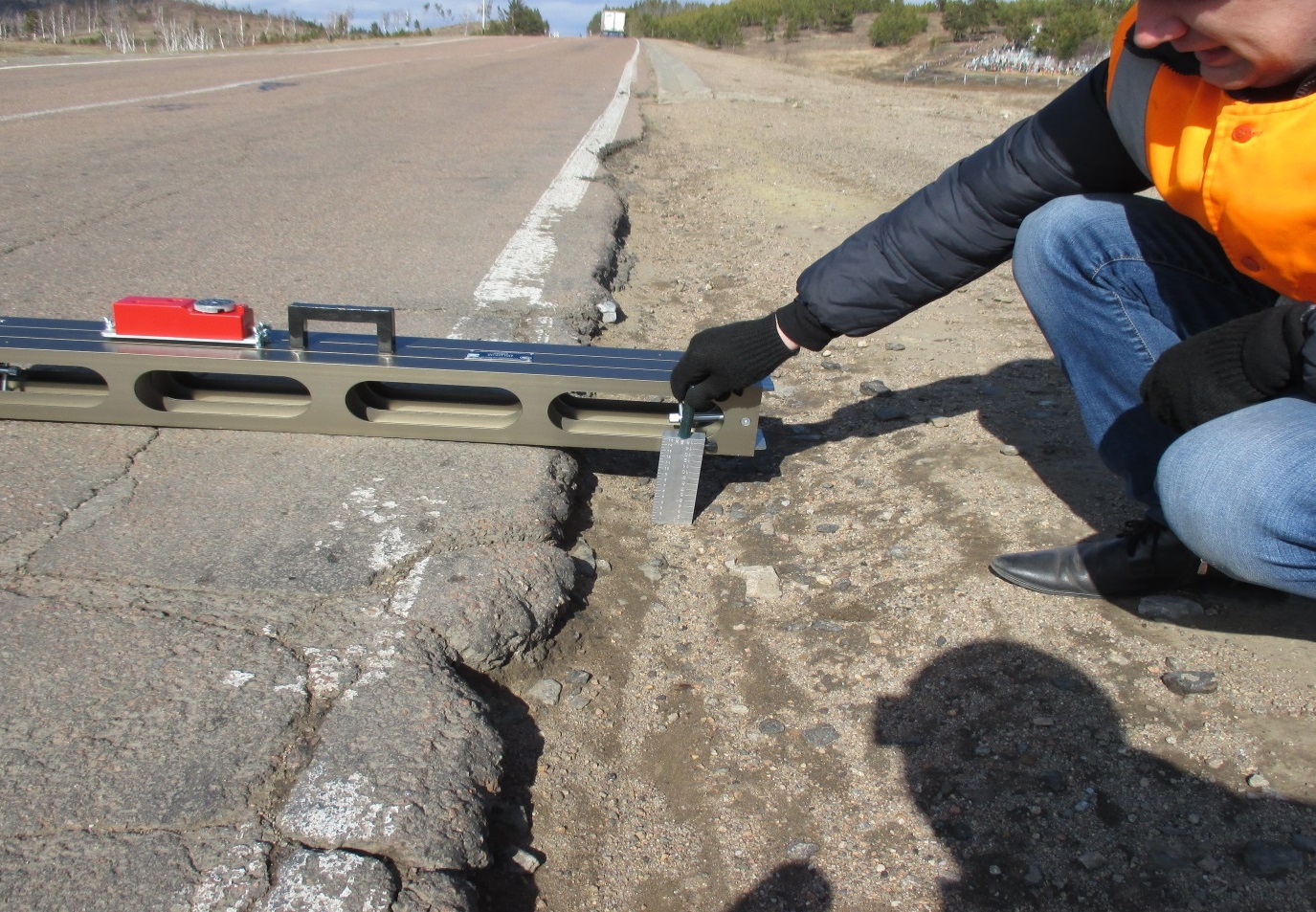 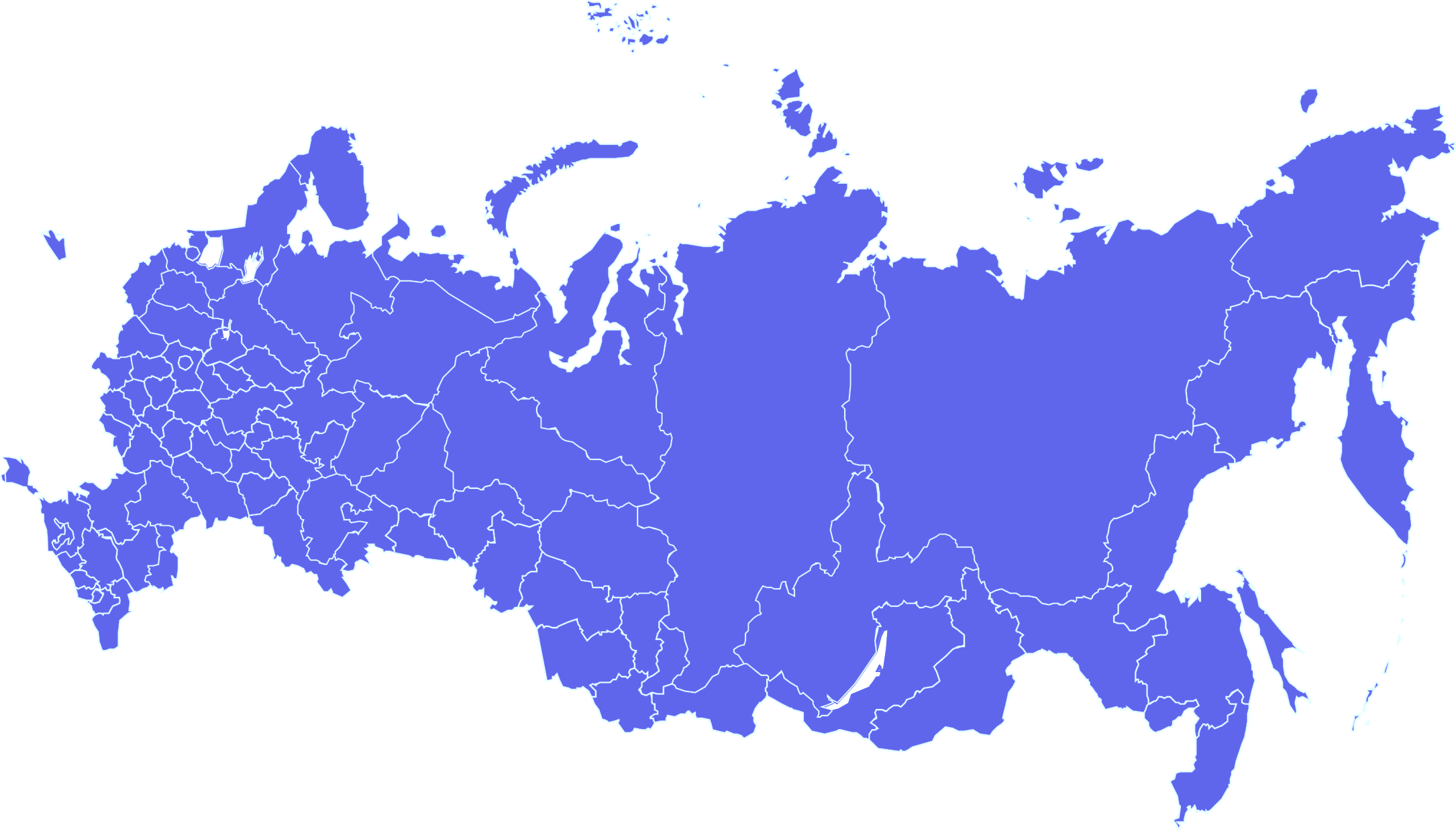 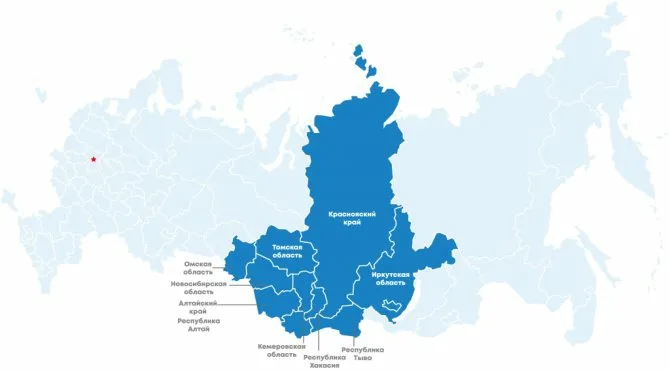 Контроль содержания на федеральной автодороге
14
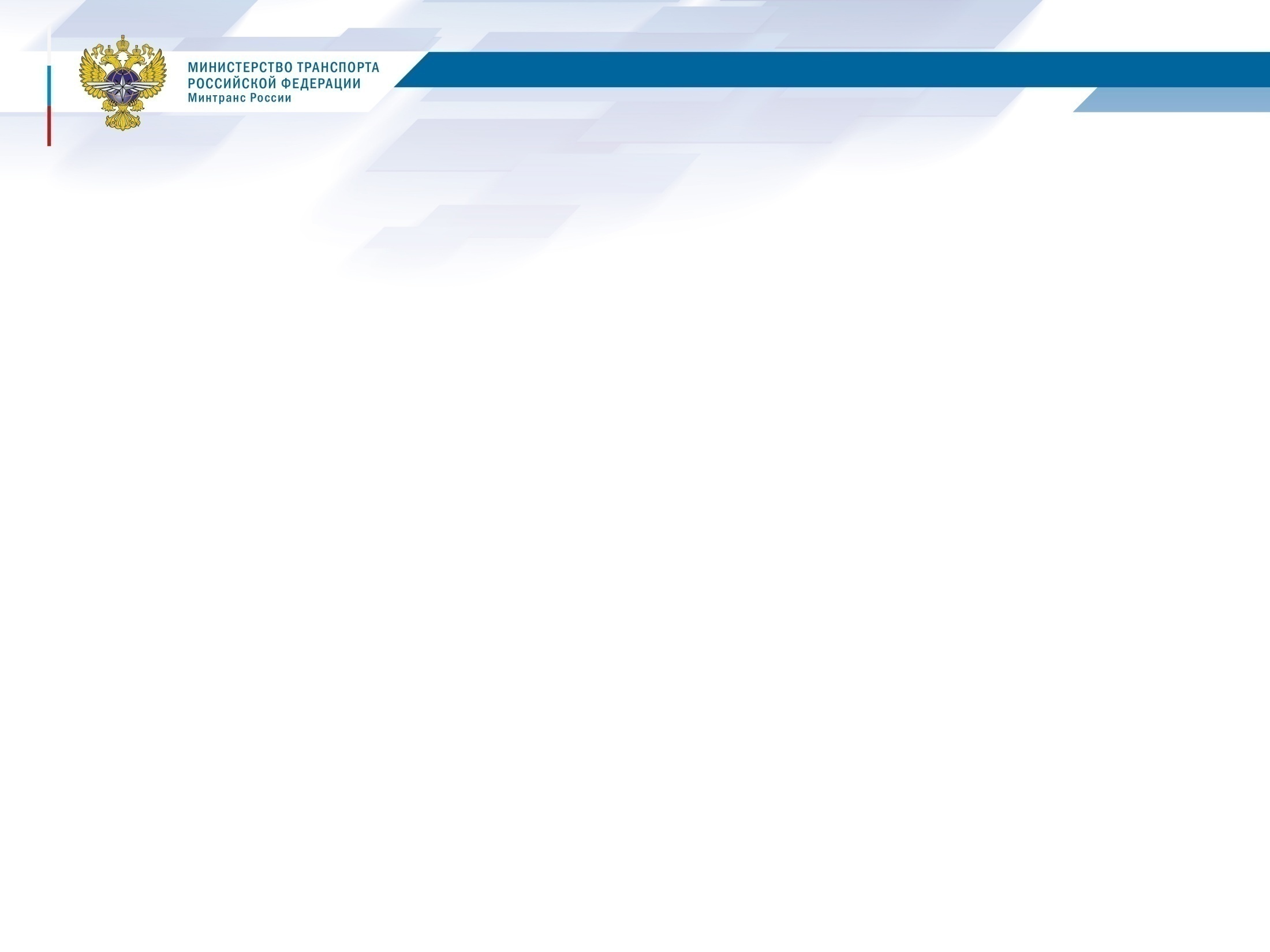 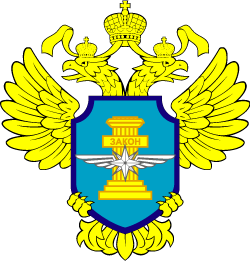 Федеральная служба по надзору в сфере транспорта
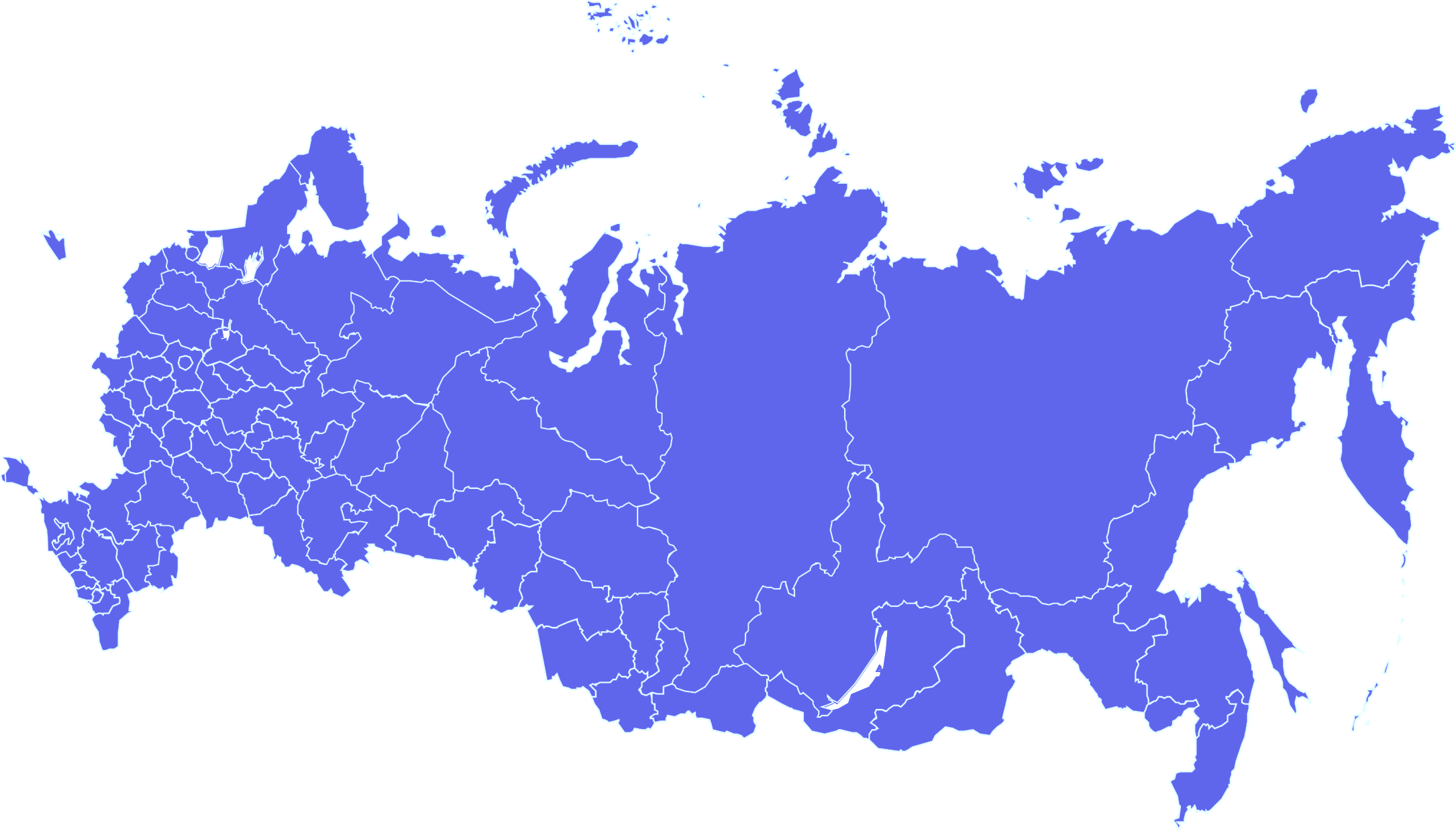 Показатели контроля автодорог по Сибирскому федеральному округу:

Количество обследованных автодорог, км. – 36250

2.   Количество выявленных нарушений – 6509

3.   Количество протоколов  – 210

4.   Сумма наложенных штрафов –  7 млн. 655 тыс. руб.
15
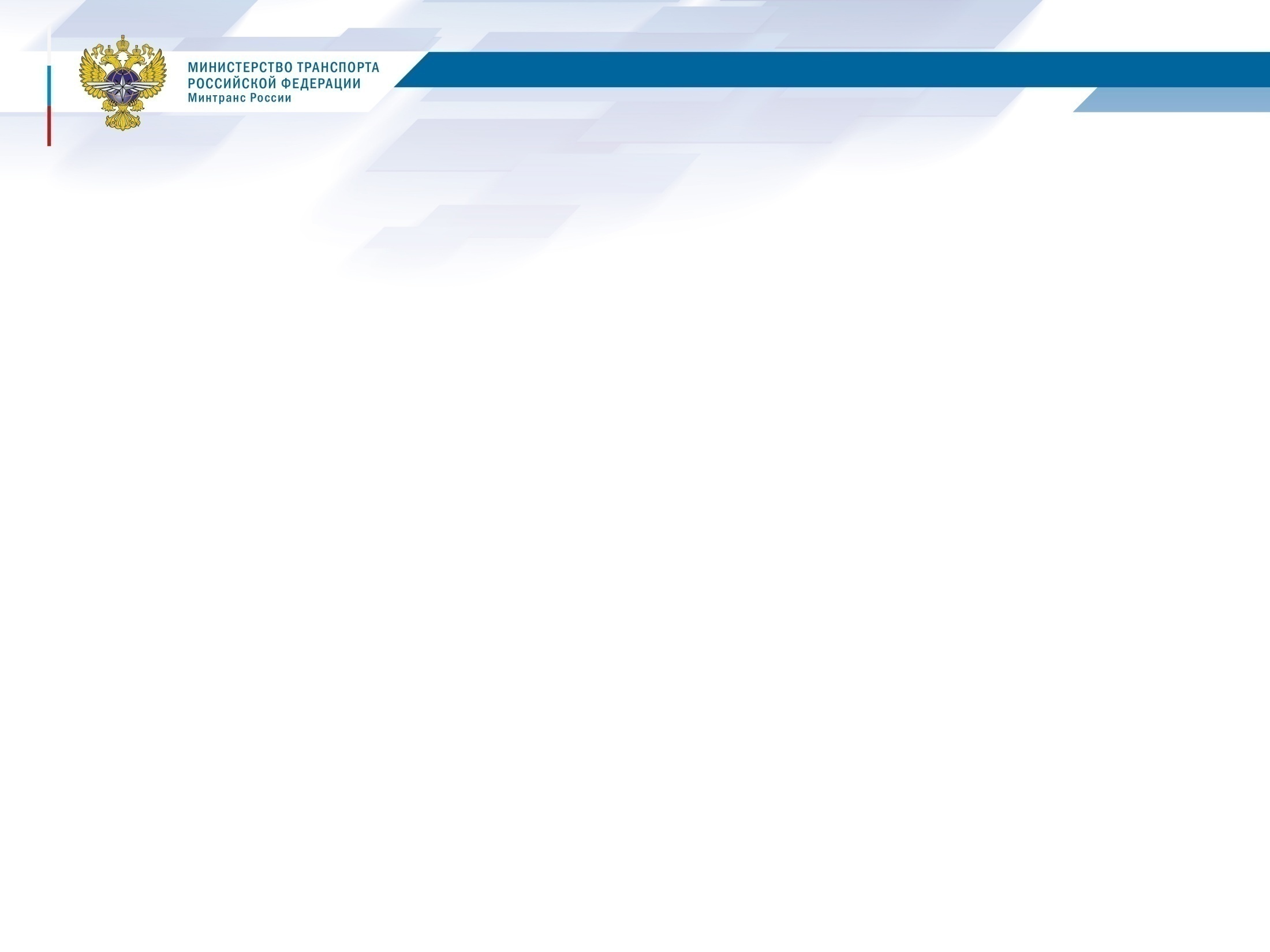 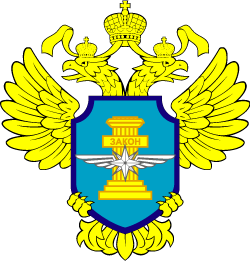 Федеральная служба по надзору в сфере транспорта
Обеспечение доступности транспортной инфраструктуры                       для инвалидов и маломобильных групп населения
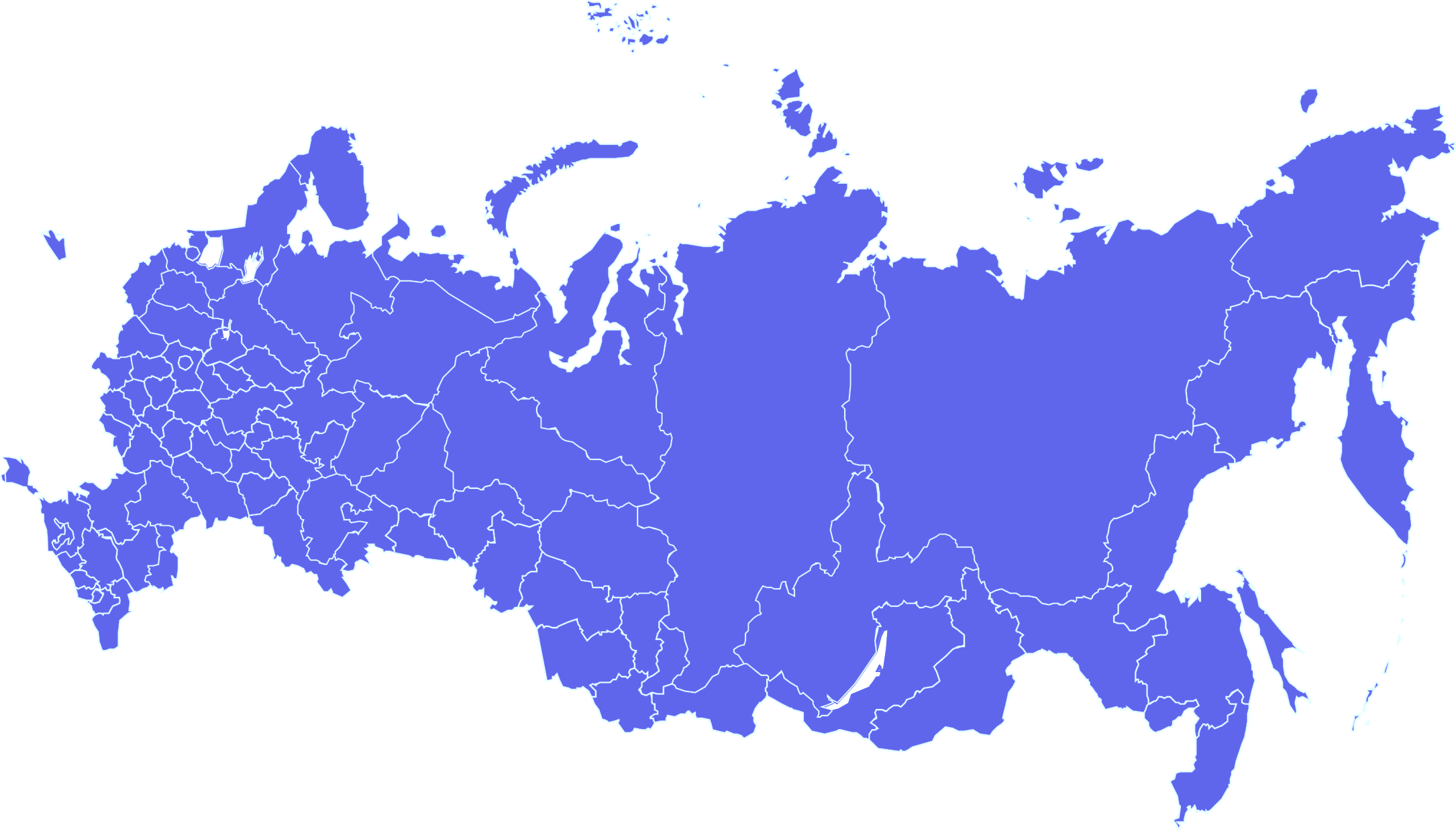 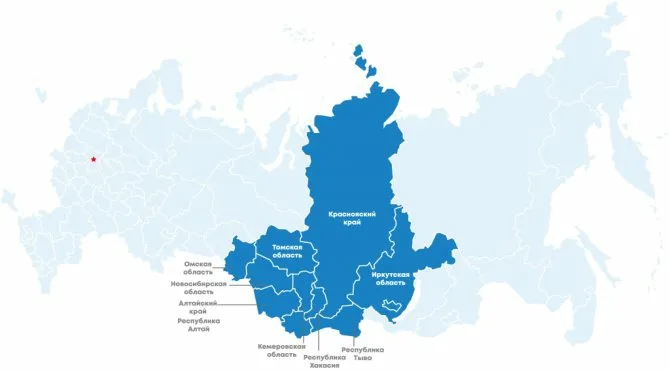 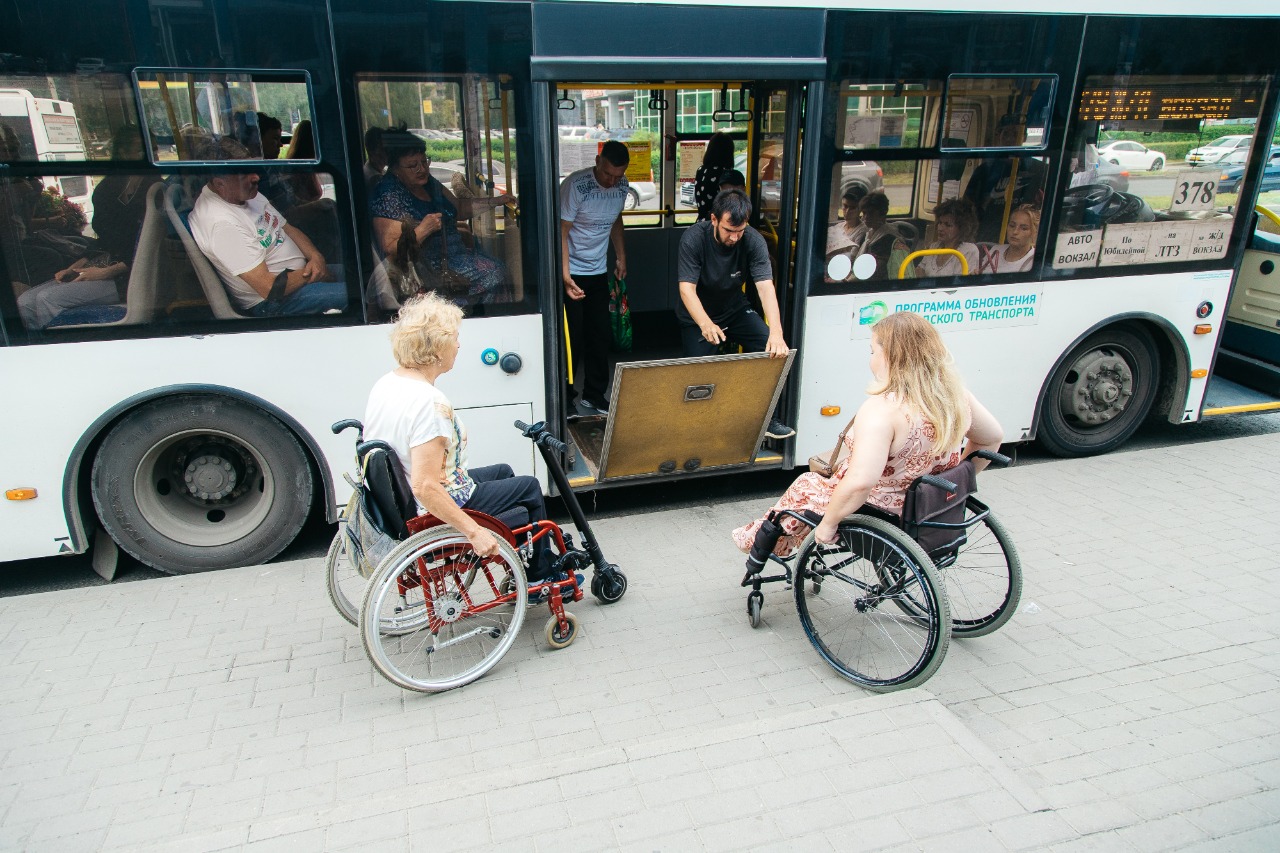 Обязательные требования установлены приказом Минтранса РФ от 20.09.2021 №321
16
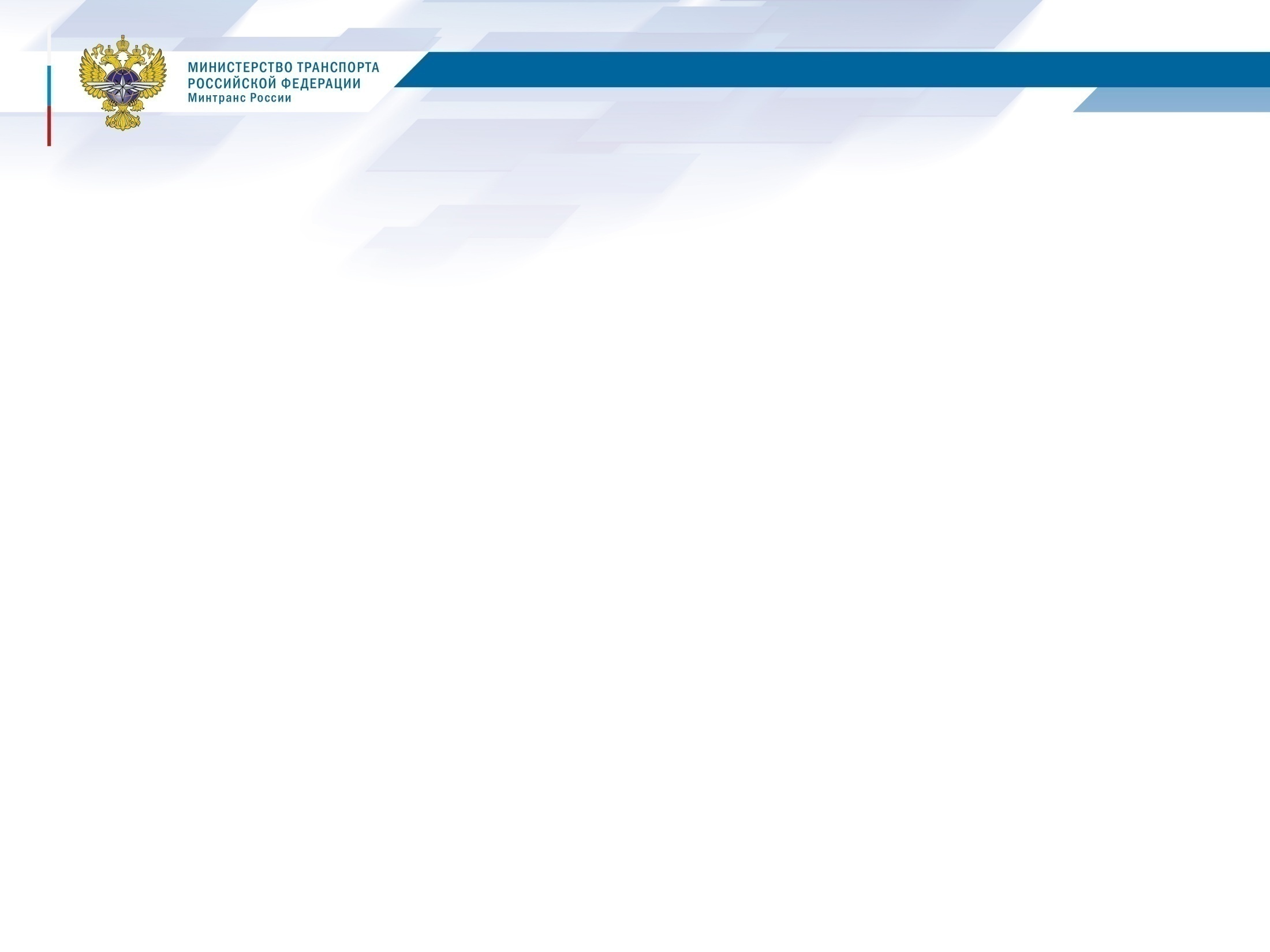 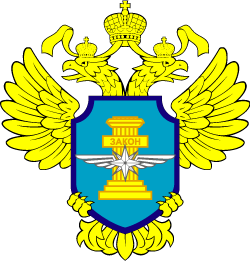 Федеральная служба по надзору в сфере транспорта
Дорожно-транспортные происшествия с участием автобусов
17
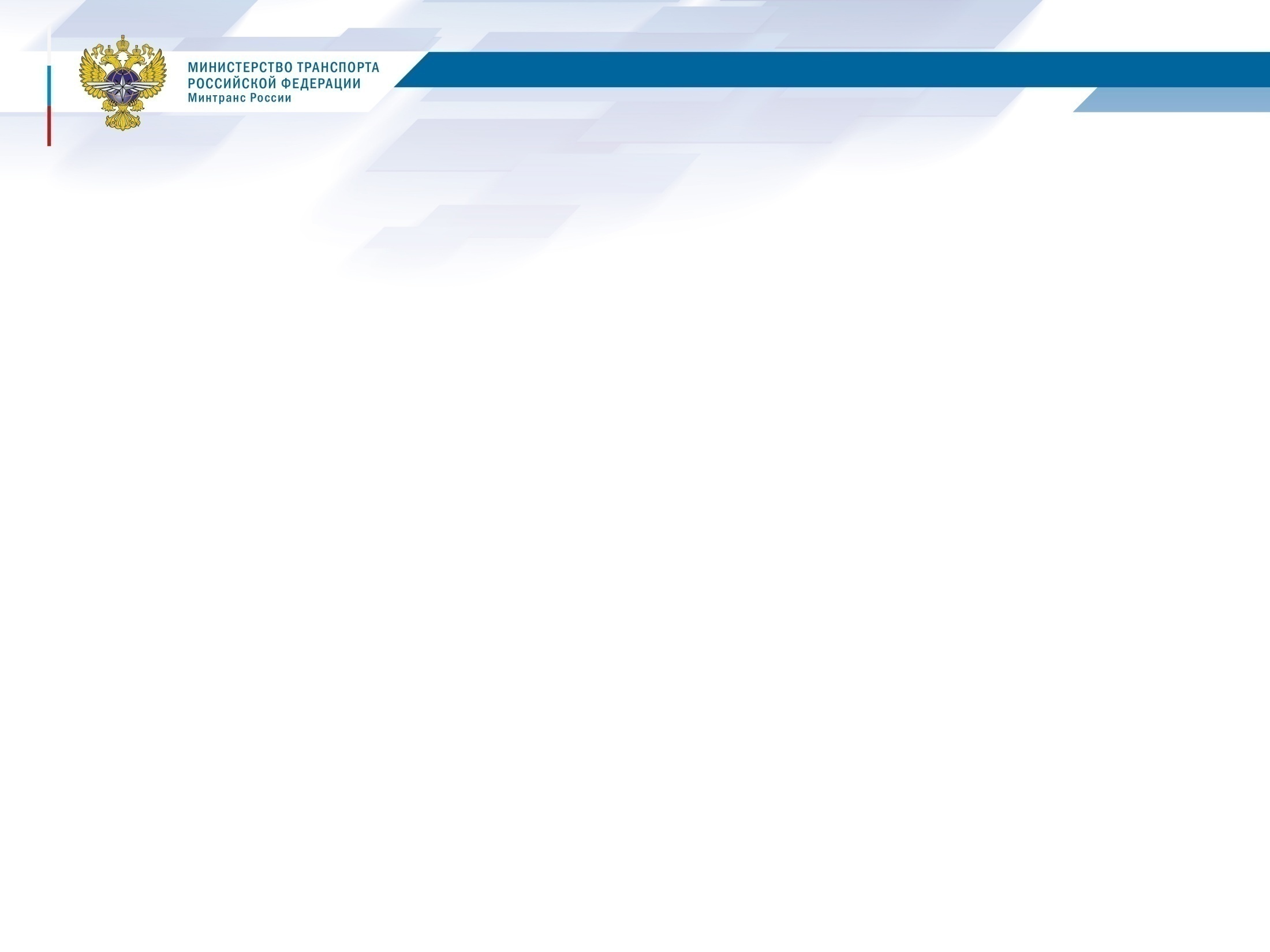 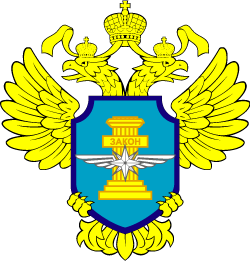 Федеральная служба по надзору в сфере транспорта
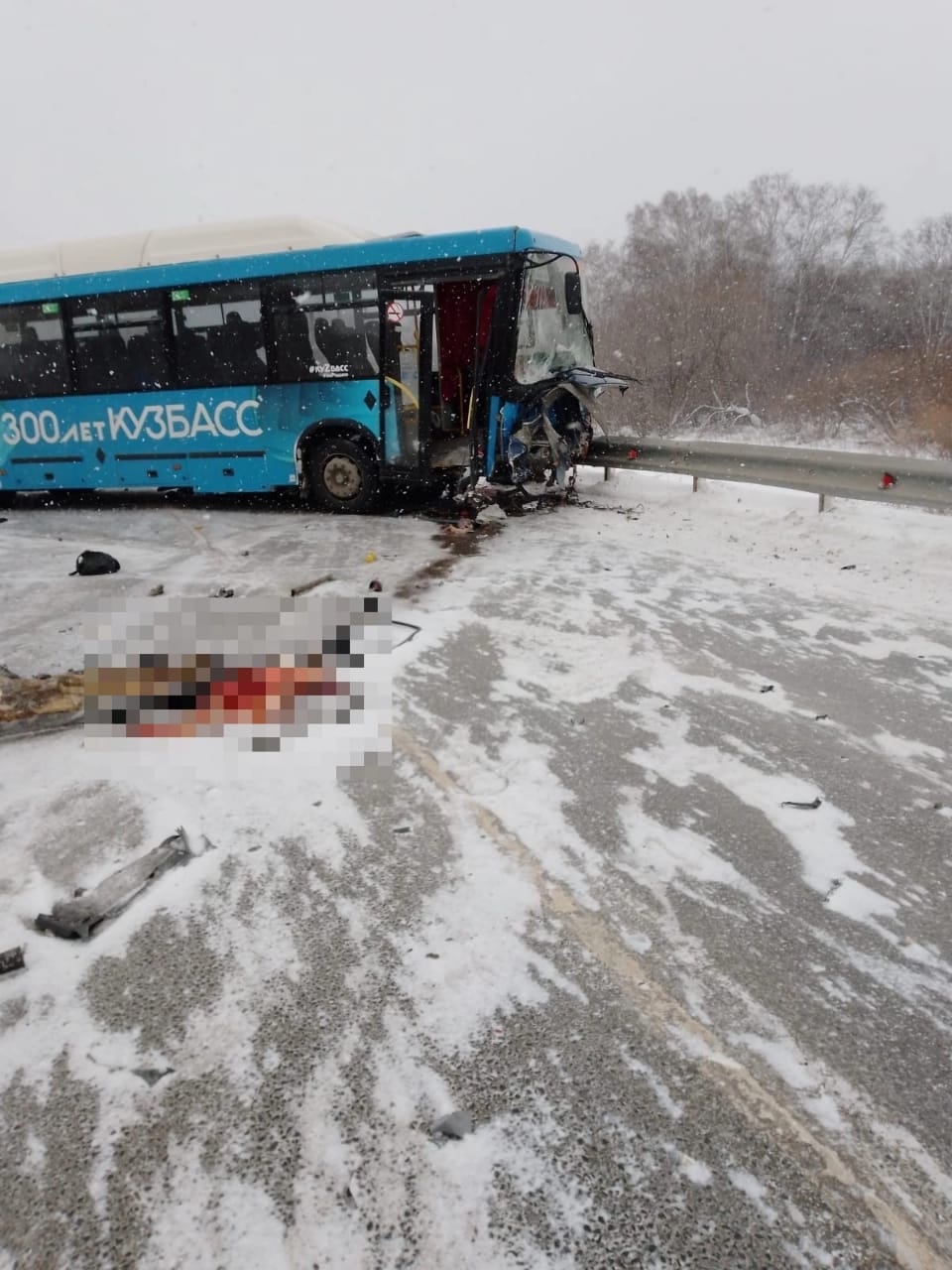 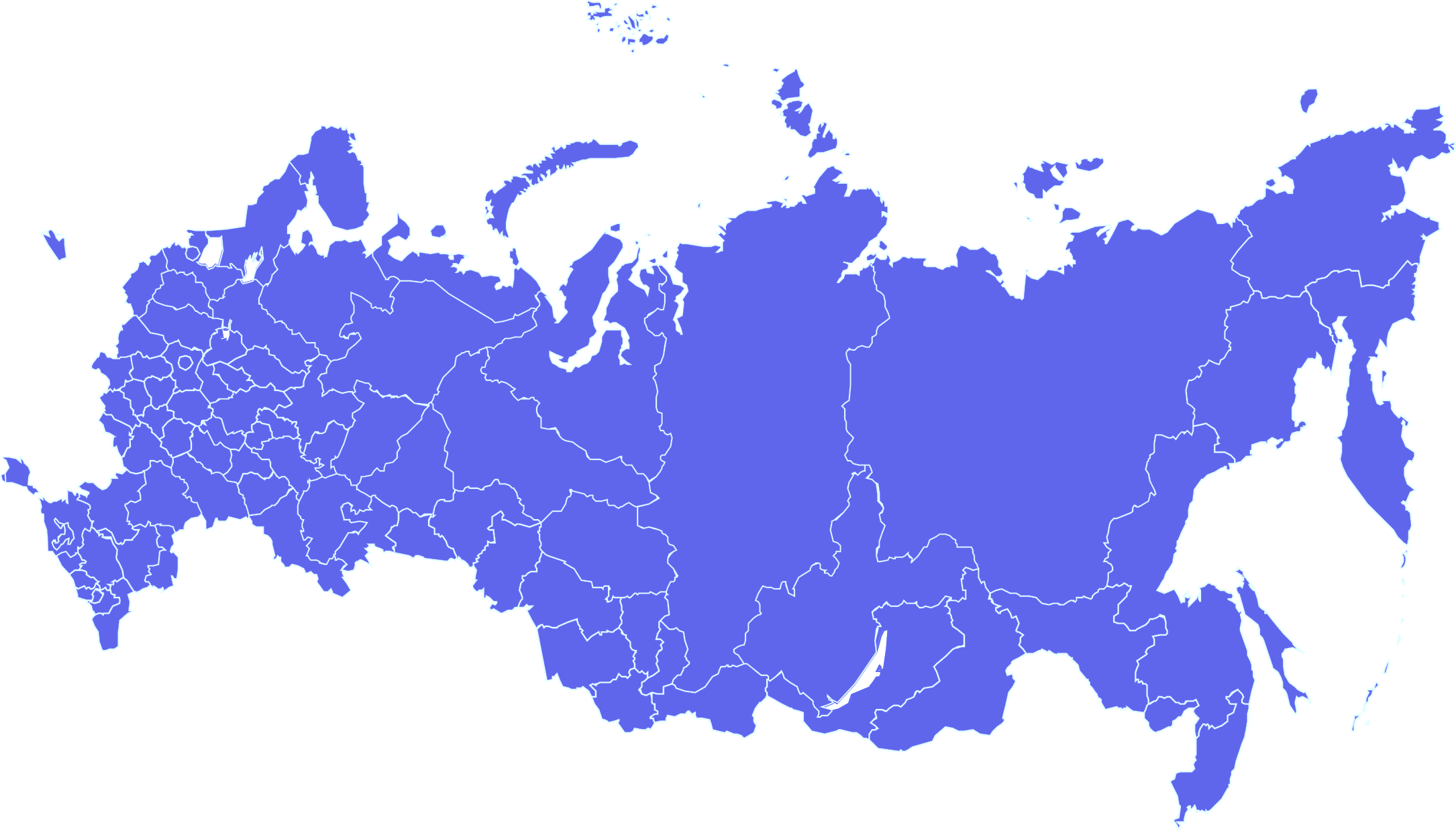 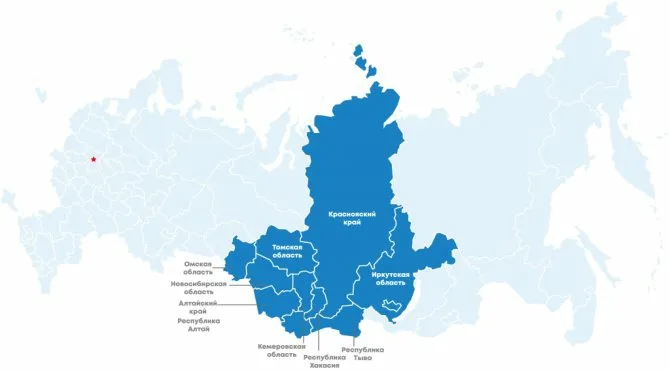 ДТП с ОТП (5 человек погибло из них трое детей, 1 человек ранен) 14.01.2023   Кемеровская область
18
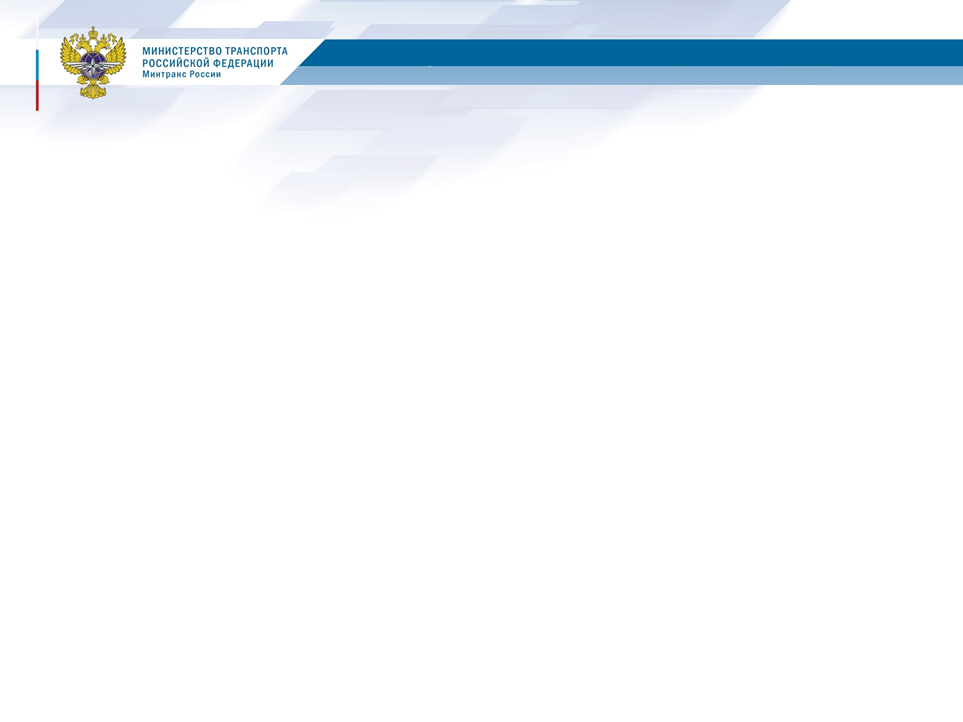 Федеральная служба по надзору в сфере транспорта
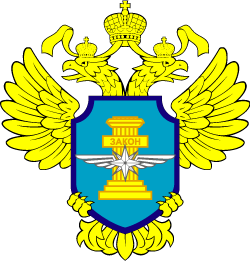 С 01.01.2023 Ространснадзор уполномочен рассматривать дела по ст.12.21.1 КоАП РФ (нарушение правил движения тяжеловесного и (или) крупногабаритного транспортного средства)                                                                                     по материалам поступающим с АПВГК
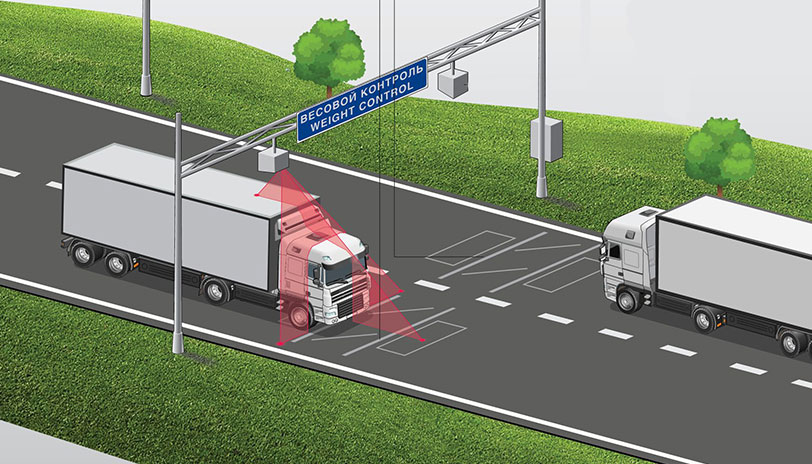 Штраф по ч.2 - 6 ст.12.21.1 КоАП РФ на собственника (владельца ТС) 
от 200 до 400 тыс. рублей
2
Федеральная служба по надзору в сфере транспорта
Межрегиональное территориальное управление Федеральной службы по надзору в сфере транспорта по Центральному федеральному округу (МТУ Ространснадзора по ЦФО) г. Москва – официальный сайт: https://rostransnadzor.gov.ru/rostransnadzor/podrazdeleniya/mtucfo
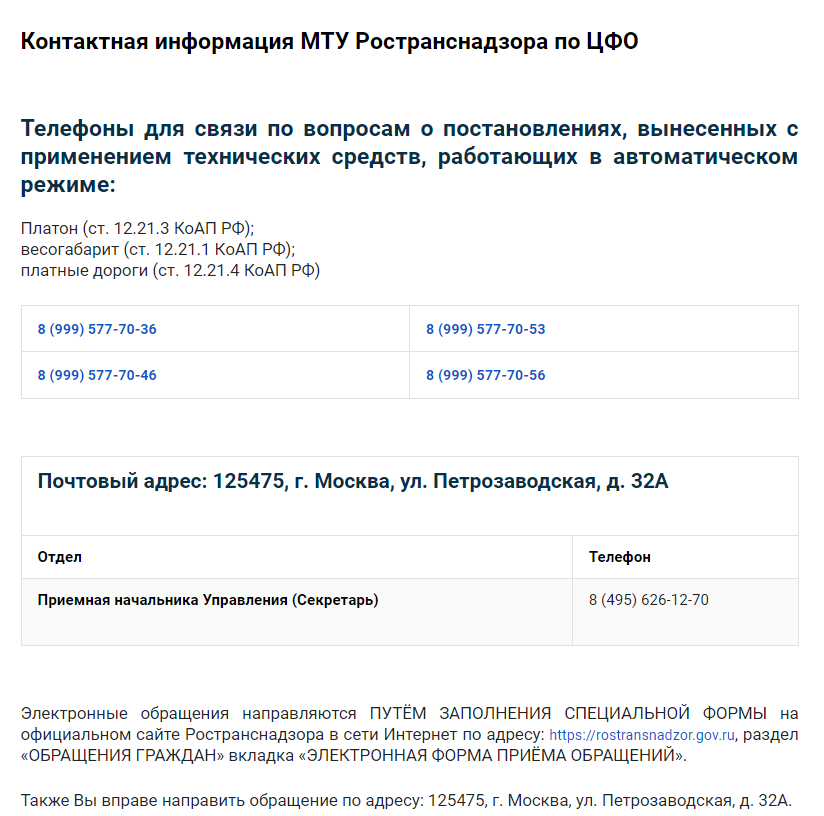 2
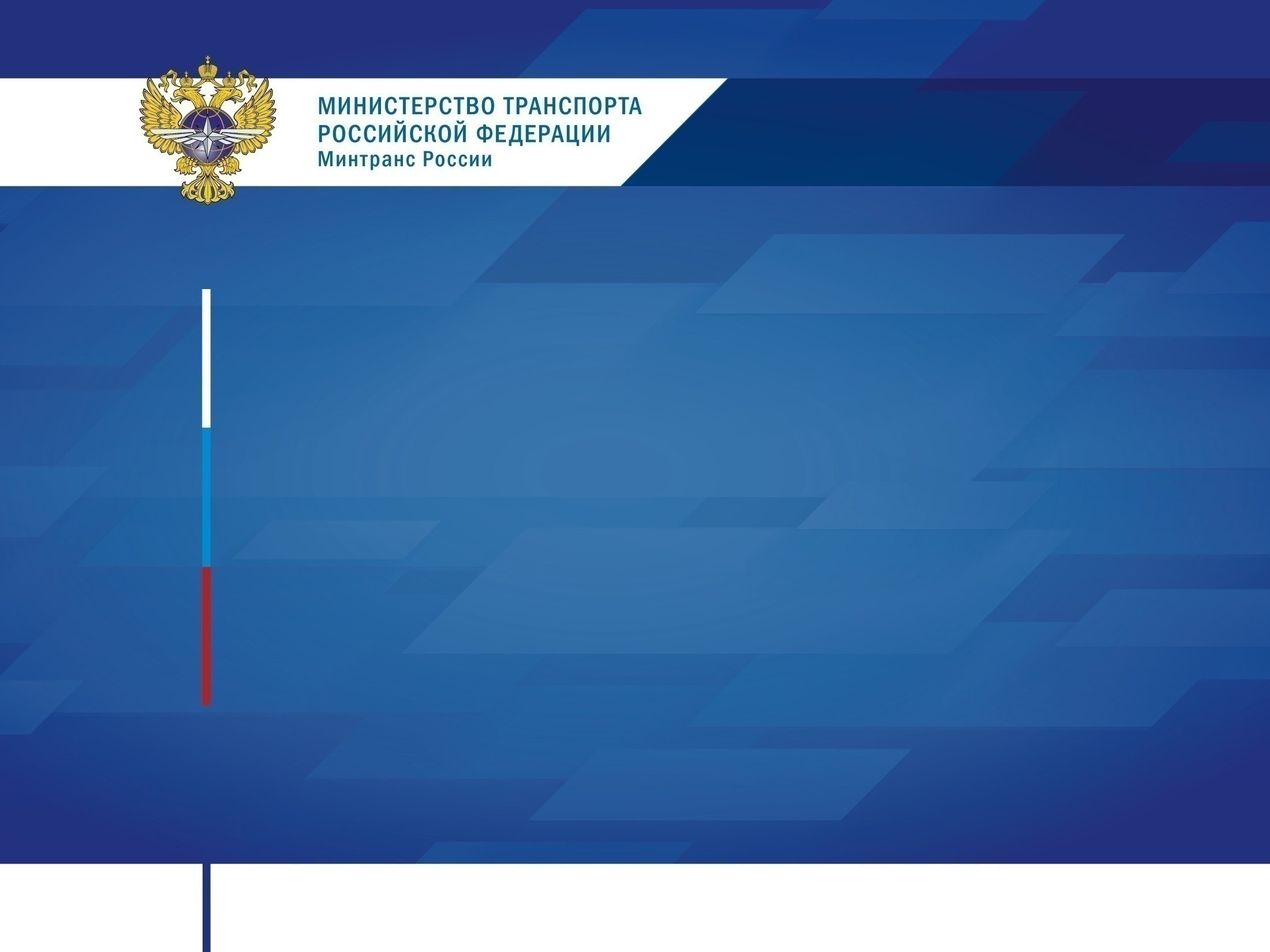 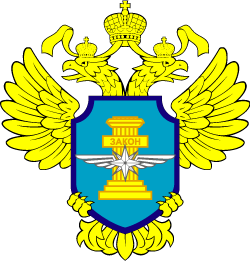 Межрегиональное территориальное управление Федеральной службы 
по надзору в сфере транспорта по Сибирскому федеральному округу
СПАСИБО ЗА ВНИМАНИЕ!
Доклад и презентация будут размещены: https://rostransnadzor.gov.ru/rostransnadzor/podrazdeleniya/mtusfo